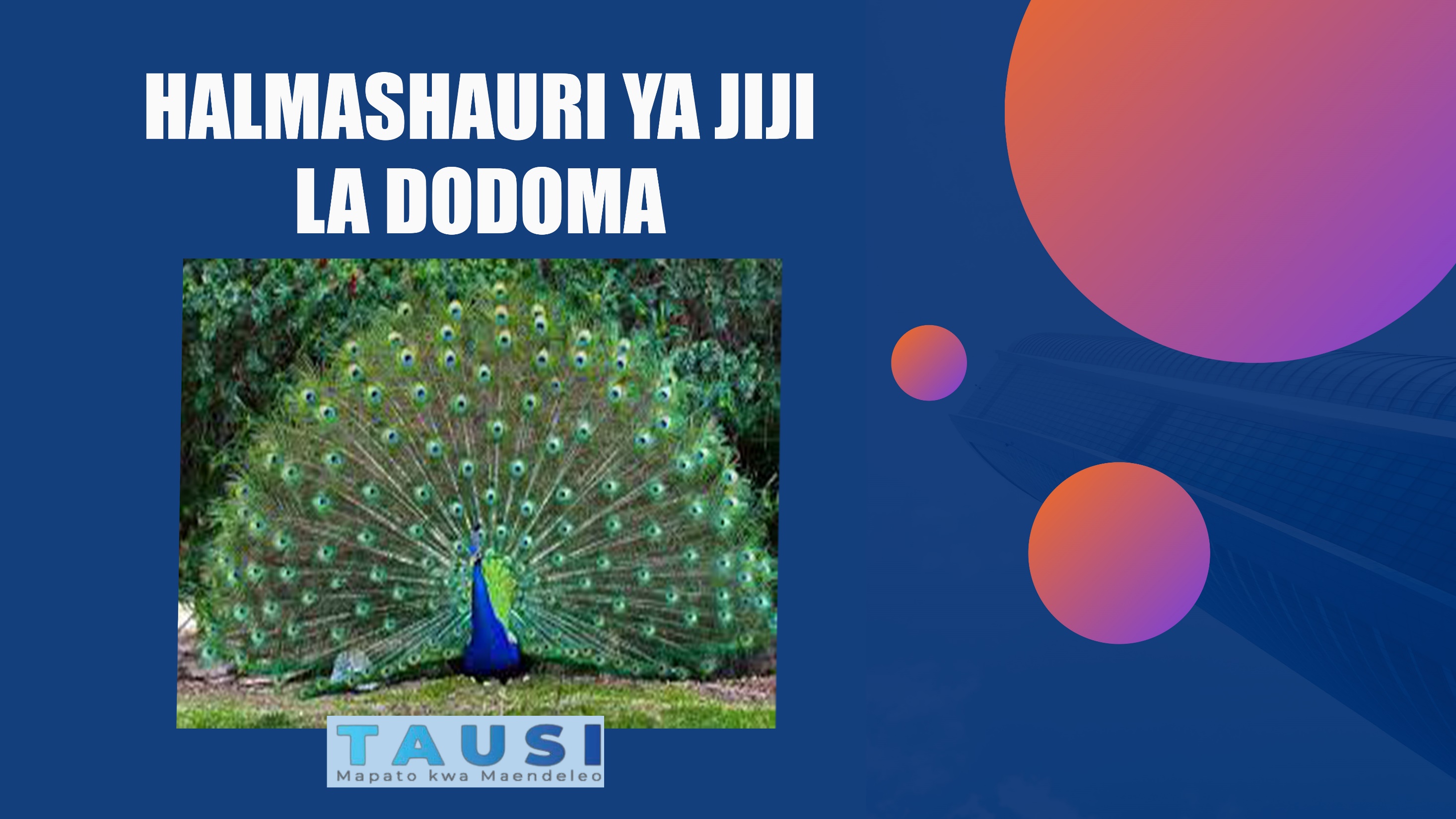 HALMASHAURI YA   
J LA DODOMA
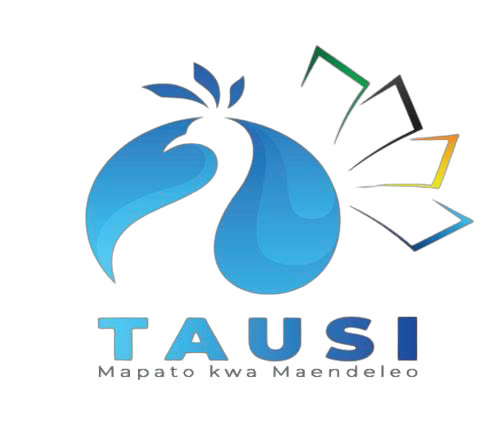 www.dodomacc.go.tz
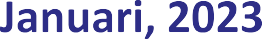 MFUMO WA TAUSI
Ingia	kwenye	Kivinjari	(Browser)
katika
anuani
kompyuta	yako	na	kisha	andika ifuatayo https://tausi.tamisemi.go.tz
KUJISAJILI KATIKA MFUMO WA TAUSI
Mfumo  una  njia  kuu  mbili  za  kujisajili hivyo  mtumijiaji  atachagua  njia  moja wapo.
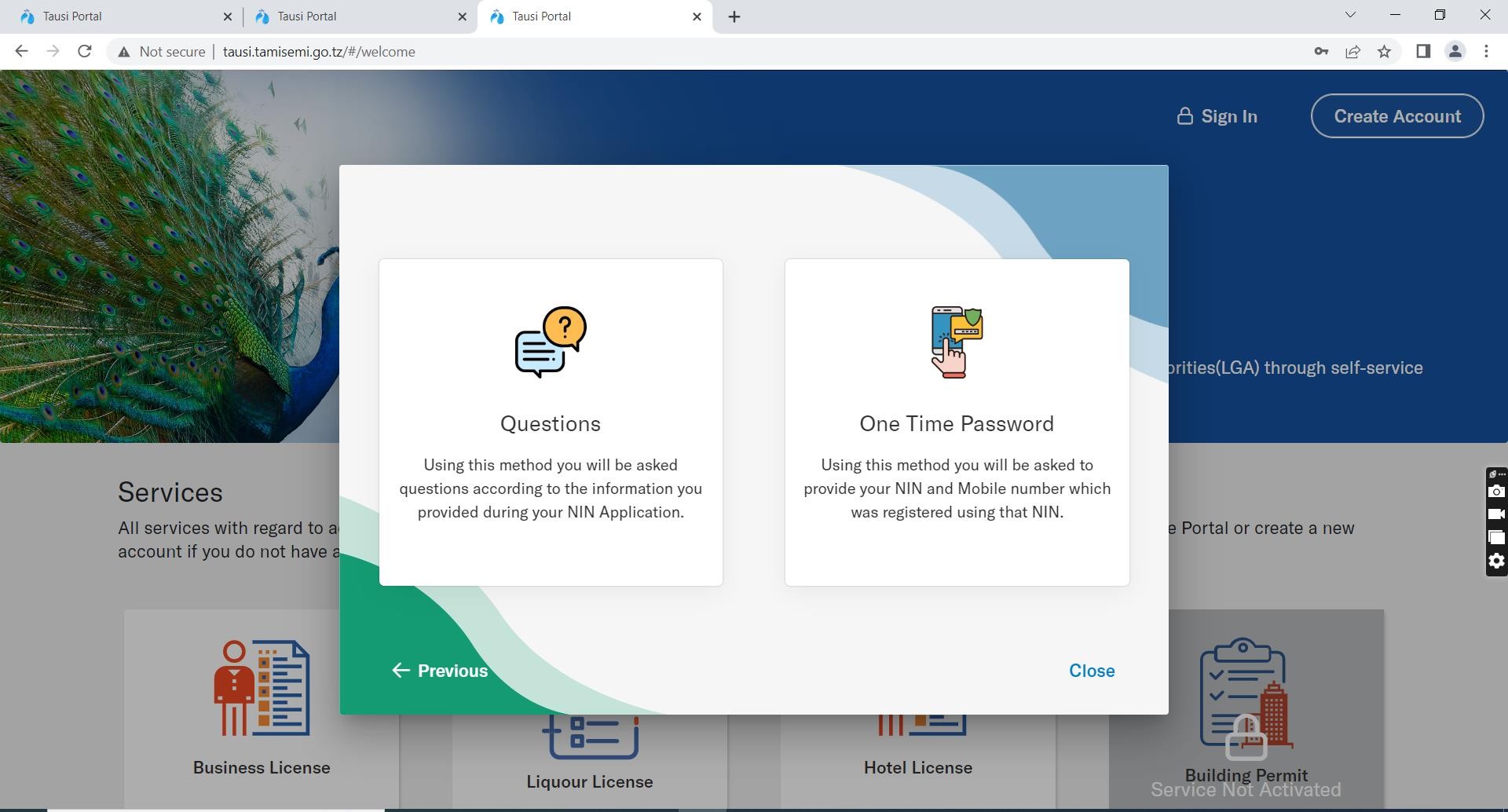 1.	Njia ya kutumia maswali, njia hii ya kwanza itakutaka kujibu kwa usahihi
1
2
maswali	yanayo	husiana	na	taarifa zako za NIDA na endapo utafanikiwa
kujibu	kwa	usahihi	mfumo
utakupokea.
2.  Njia  ya  kutumia  nywila mahususi (OTP), Nywila hii hupatikana baada ya mtumiaji mpya kungiza namba yake ya NIDA  na  namba  ya  simu  iliyotumika kwenye NIDA na kuomba OTP.
KUJISAJILI KWA KUHAKIKI MASWALI YA NIDA
Njia  hii  ya  kujisajili  kwa  kutumia maswali mbalimbali yahusuyo taarifa zako za NIDA,
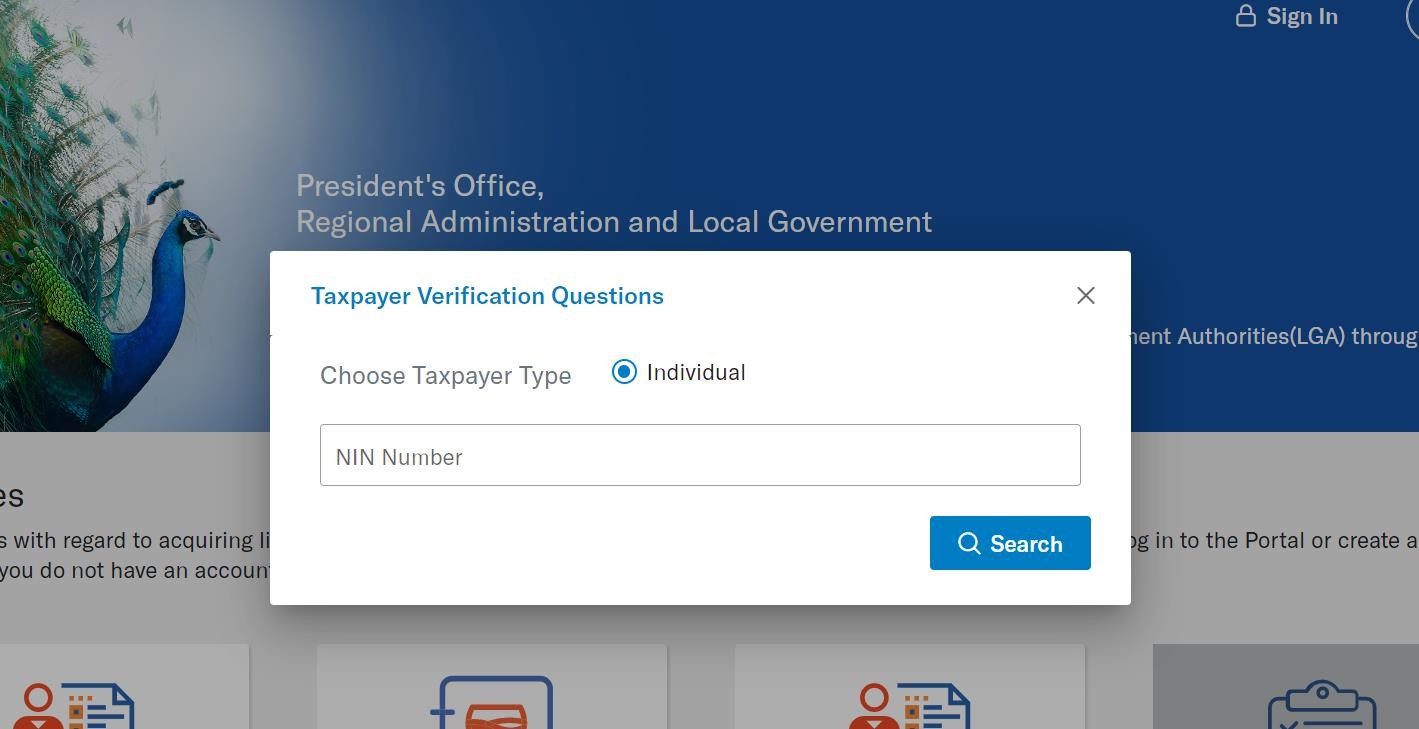 Chagua chaguo la kwanza wakati wa usajili.
Ingiza namba yako ya NIDA kwa ufasaha kisha bonyeza kitufe cha search
Baada
kujibu	maswali	yote
ya	kuchagua	itakupasa
yahusuyo
NIDA kwa usahihi
Baada	ya utakupokea.
hapo
mfumo
KUJISAJILI KWA KUHAKIKI MASWALI YA NIDA…
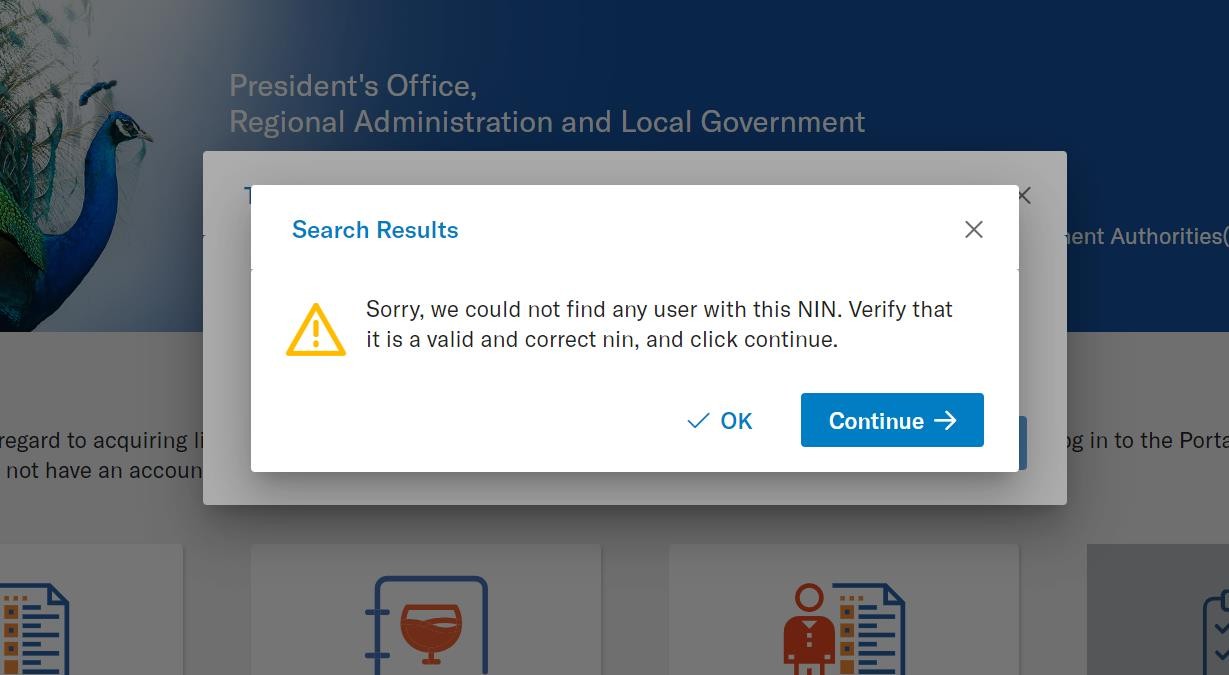 Bofya
kilichooandikwa
kitufe
Continue
ili kuweza kuendelea katika kipengele cha maswali
KUJISAJILI KWA KUHAKIKI MASWALI YA NIDA…
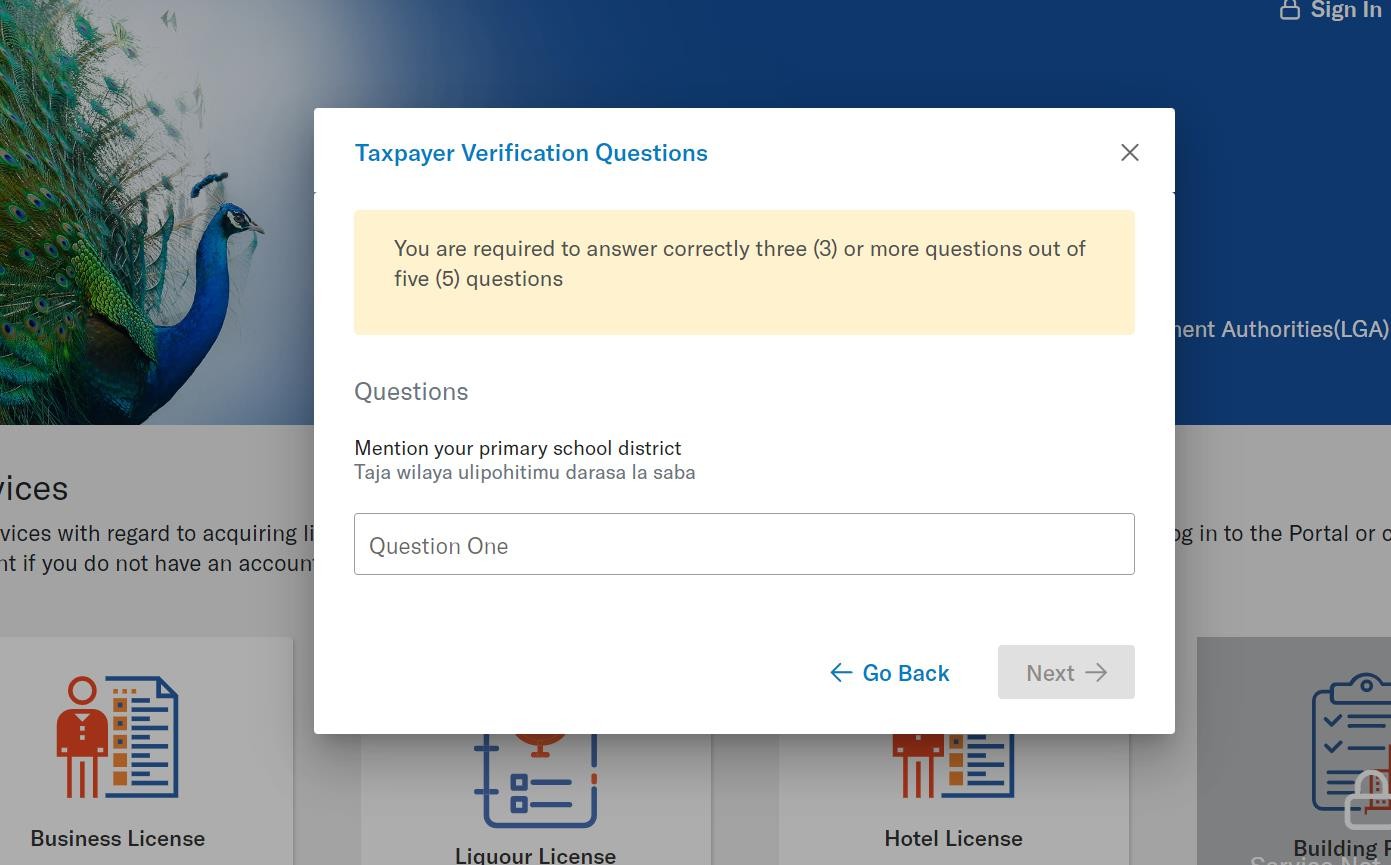 Anza	kujibu
maswali	kwa
ufasaha	kama	mfumo utakavyokuwa unakuhitaji
NB:	ENDAPO	UTAFANIKIWA
KIJIBU
MASWALI
MFUMO
YOTE	KWA	UFASAHA,
KUJISAJILI
UTAKURUHUSU
NA	UTAPATA
UJUMBE	WA
KUFANIKIWA
KUJISAJILI KWA KUTUMIA OTP
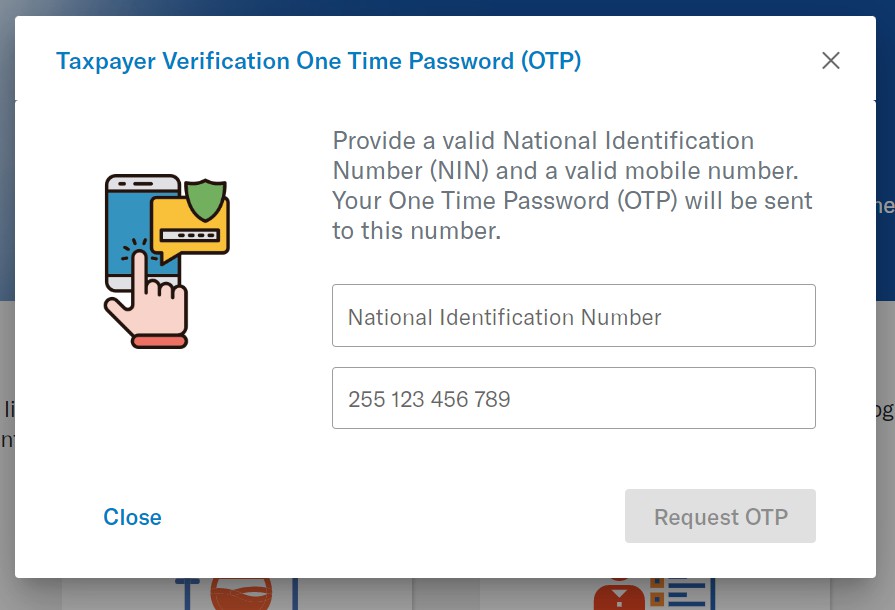 Njia	hii	ya	kujisajili	kwa	kutumia	Nywila
mahususi (OTP),
•
•
Chagua chaguo la pili wakati wa usajili. Baada	ya	kuchagua	itakupasa	kuingiza
namba	yako	ya	NIDA	kwenye	box	la kwanza		na namba yako ya simu ambayo
umesajili	kwa	kutumia	namba	yako	ya
1
NIDA kwenye box la pili
Baada	ya	hapo	bofya	kitufe kilichooandikwa Request OTP
2
KUJISAJILI KWA KUTUMIA	OTP..
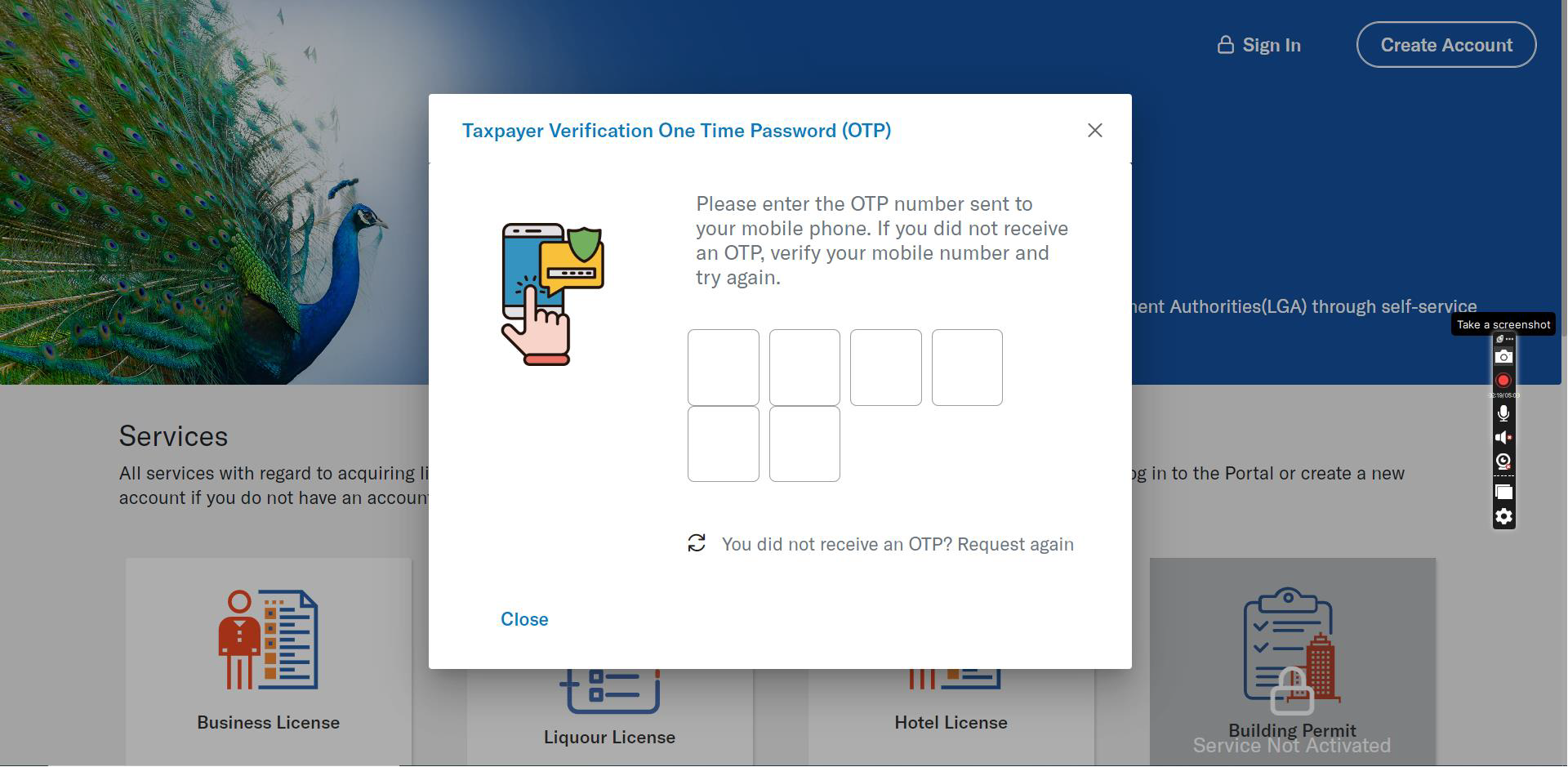 Njia hii ya kujisajili kwa kutumia Nywila mahususi (OTP),
Ingiza namba yako ya NIDA (NIN) kisha
Subiri na utapokea ujumbe mfupi wa maandishi (sms) kutoka namba 15200 kupitia   namba   yako   ya   simu iliyosajiliwa na NIDA yako
Ingiza namba sita ulizopokea kwenye 	viboksi katika menyu ya usajili
KUJISAJILI KWA KUTUMIA	OTP…
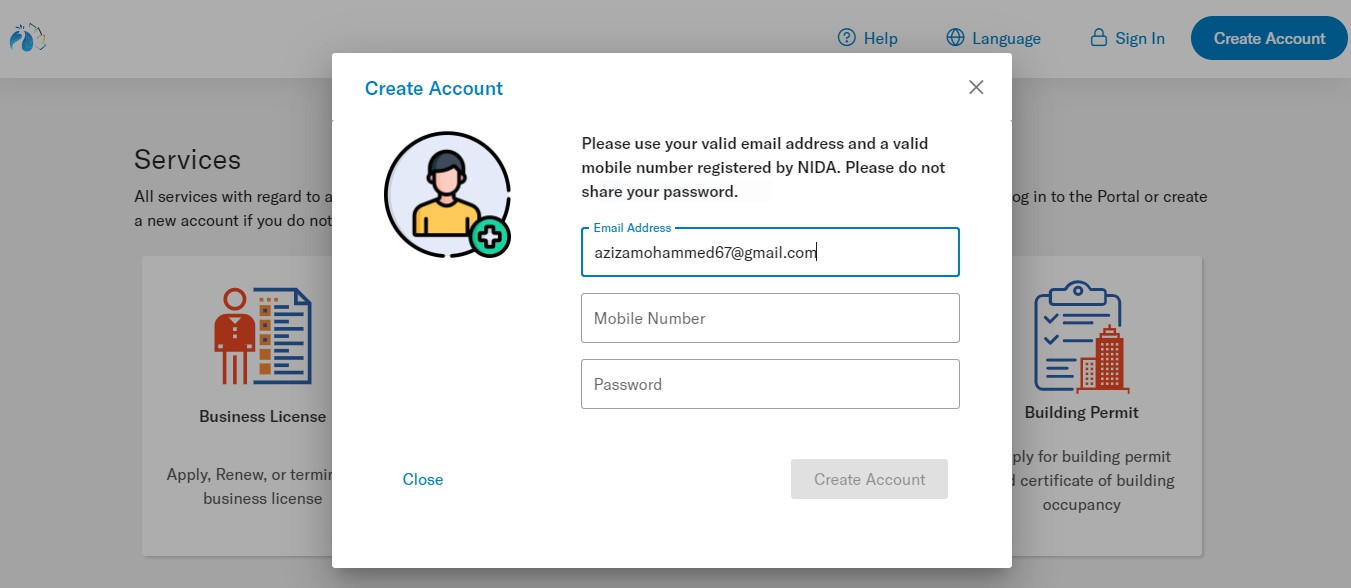 1.Ingiza yako(Email)
barua
kwa
pepe usahihi
katika box namba moja.
	Ingiza namba yako ya simu kwa usahihi katika box namba mbili.
Tengeneza
Nywila(Password)
utakuwa	unaitumia
ambayo katika
kuingia	katika	mfumo	wa mapato (TAUSI)
KUNGIA KWENYE MFUMO BAADA YA KUJISAJILI
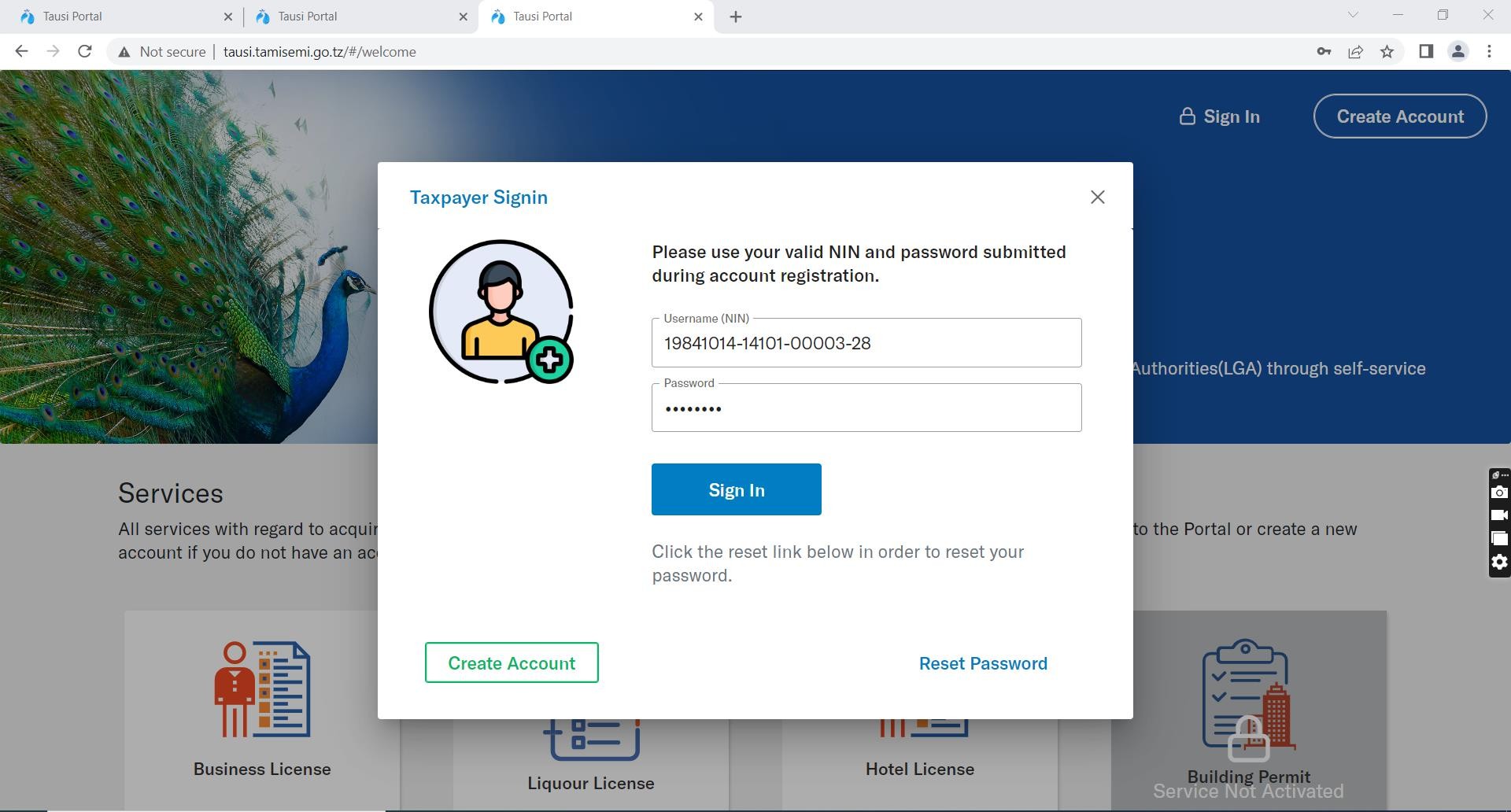 Kwa	waliokwisha	kujisajili	katika	mfumo wa TAUSI.
Fuata hatua zifuatazo:−
Hakikisha kifaa chako kimeunganishwa na intaneti
Ingia katika kivinjari (Browser)
Andika	anuani	ya	mfumo https://tausi.tamisemi.go.tz

Kisha bofya neno Ingia “Sign In”
KUINGIZA TAARIFA ZA TIN KATIKA MFUMO
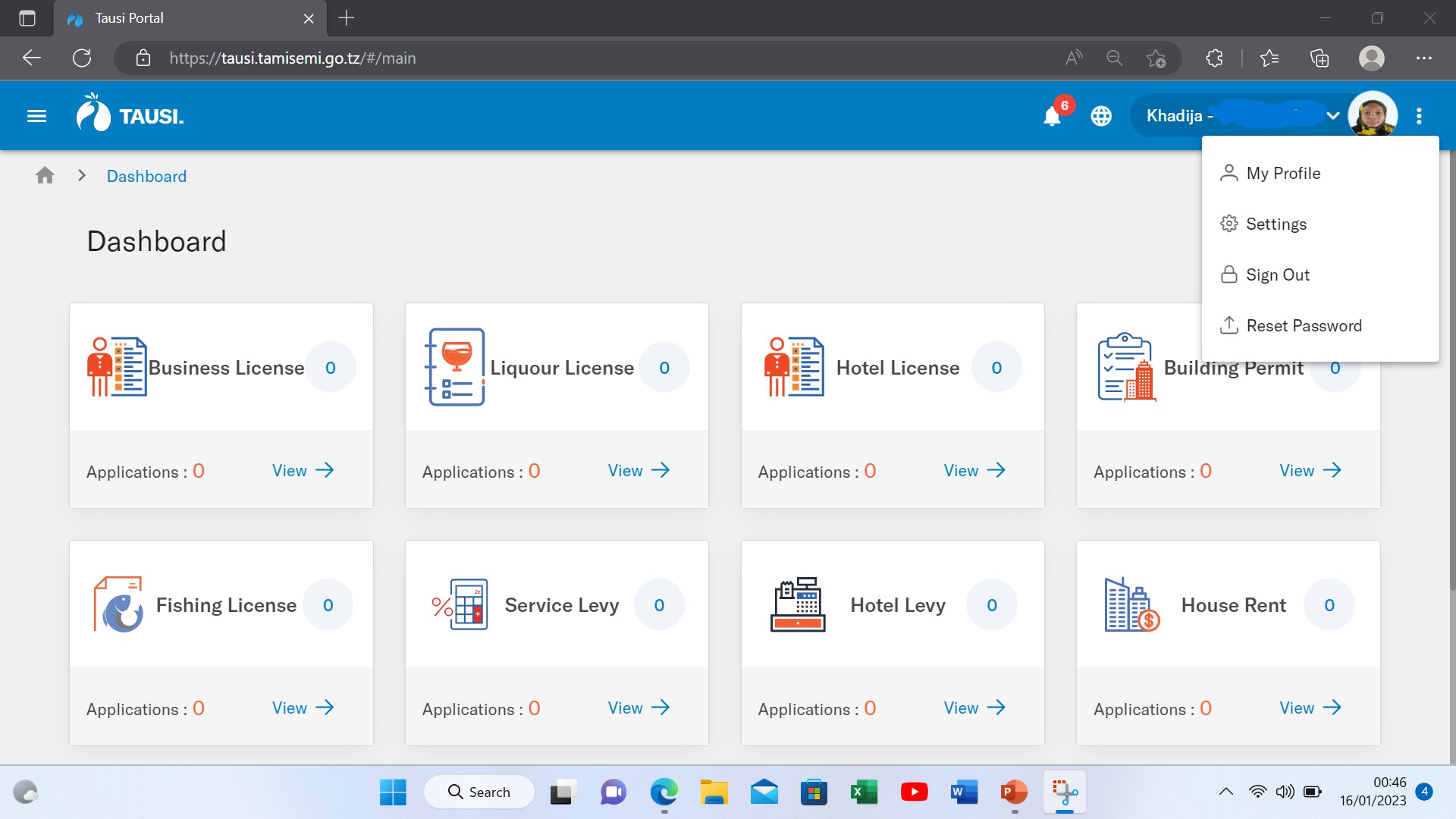 Bonyeza alama za nukta tatu     zilizopo upande wa juu kulia, kisha bonyeza Wasifu wangu  “My  profile”  halafu  bonyeza maneno INDIVIDUAL TIN DETAILS.
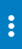 KUINGIZA TAARIFA ZA TIN KATIKA MFUMO…
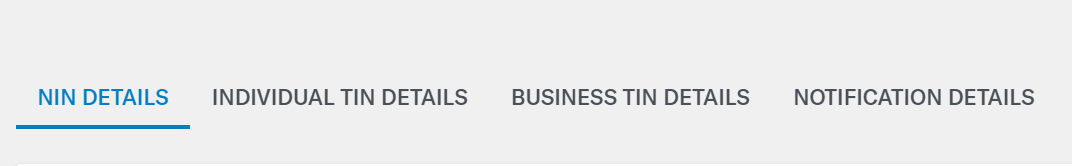 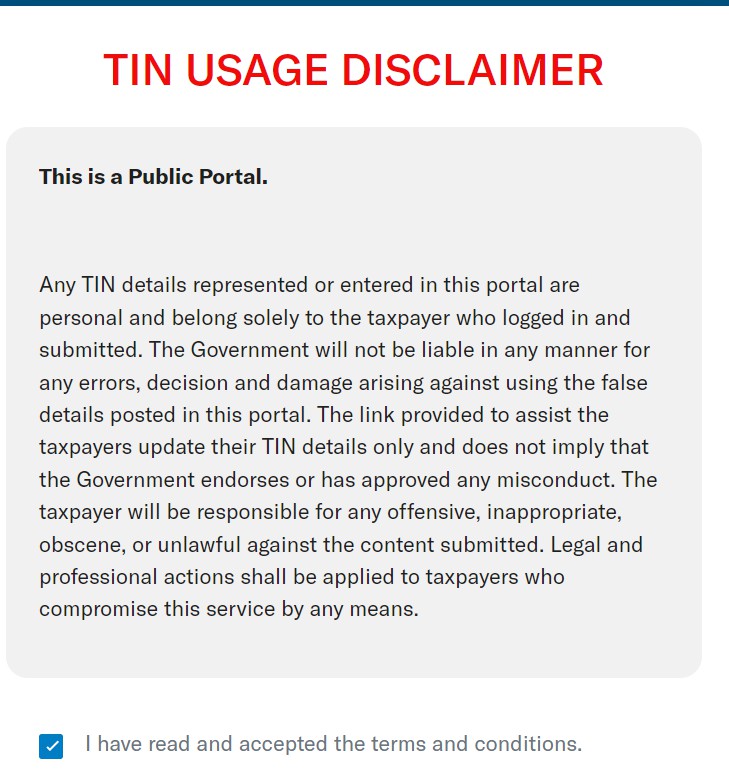 Baada ya kubonyeza maneno INDIVIDUAL
TIN DETAILS, bonyeza neno
na kisha soma masharti ya matumizi  ya  TIN  na  hakikisha  umeweka alama   ya   vema   kuashiria   kwamba umeyaridhia.
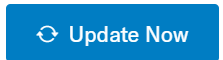 KUINGIZA TAARIFA ZA TIN KATIKA MFUMO…
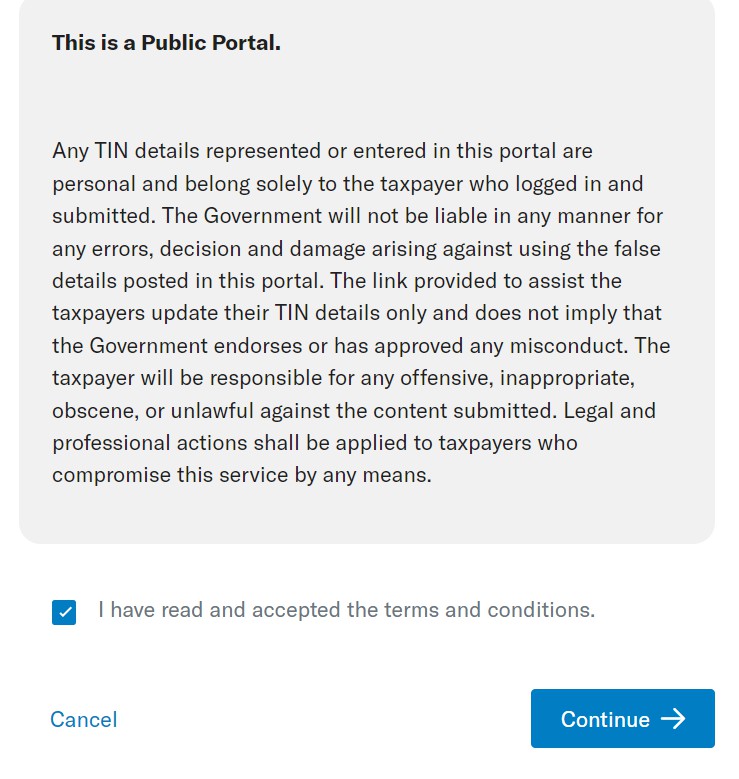 Baada ya kuridhia vigezo na masharti ya matumizi ya TIN,
bonyeza	neno utawasiliana uliyoiandika.
Continue->
na	mfumo
na	kisha	mfumo	wa
wa	TIN	kuthibitisha
TAUSI
TIN
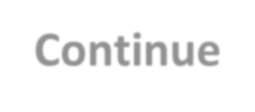 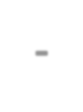 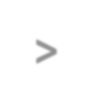 NB: Ikiwa leseni ya biashara inayoombwa kupitia mfumo ni   ya   kampuni,   kampuni   itaandika   barua   ya kumtambulisha mwakilishi wake ambaye namba yake ya NIDA itatumika kwa ajili ya usajili pamoja na kufanya maombi ya leseni husika.
KUINGIZA TAARIFA ZA TIN KATIKA MFUMO…
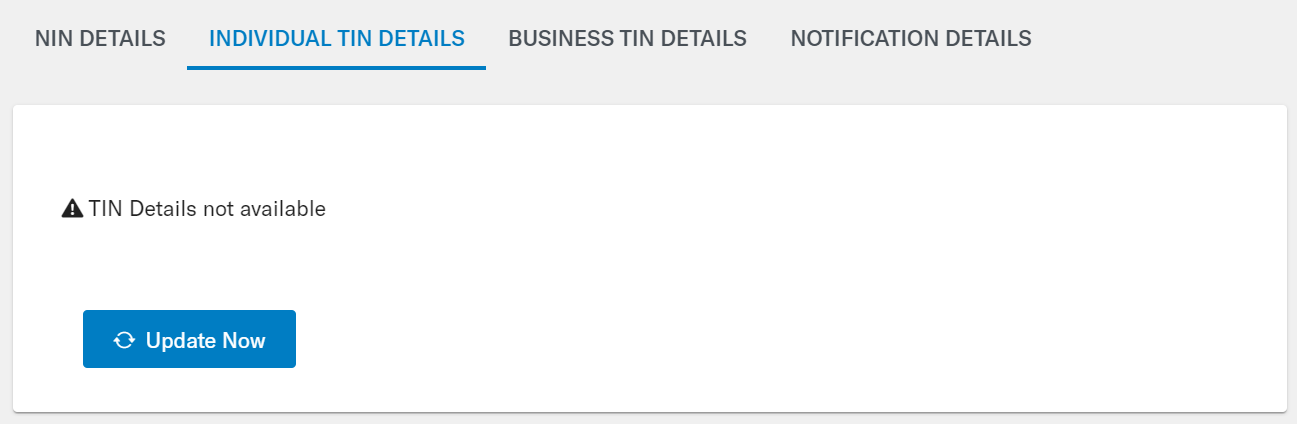 Bonyeza  neno  Update  Now  na  kisha  ingiza namba za mlipa kodi “TIN” yako halafu bonyeza neno Search
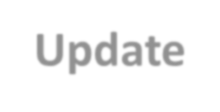 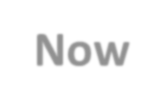 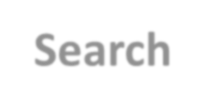 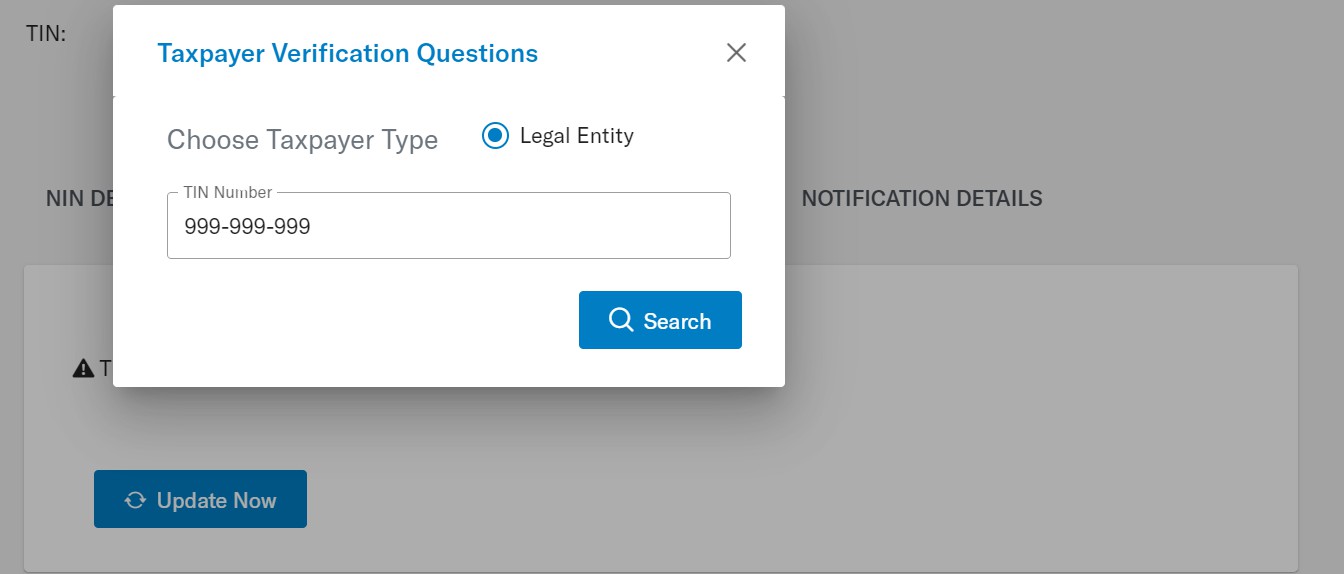 JINSI YA KUOMBA LESENI YA BIASHARA MTANDAONI
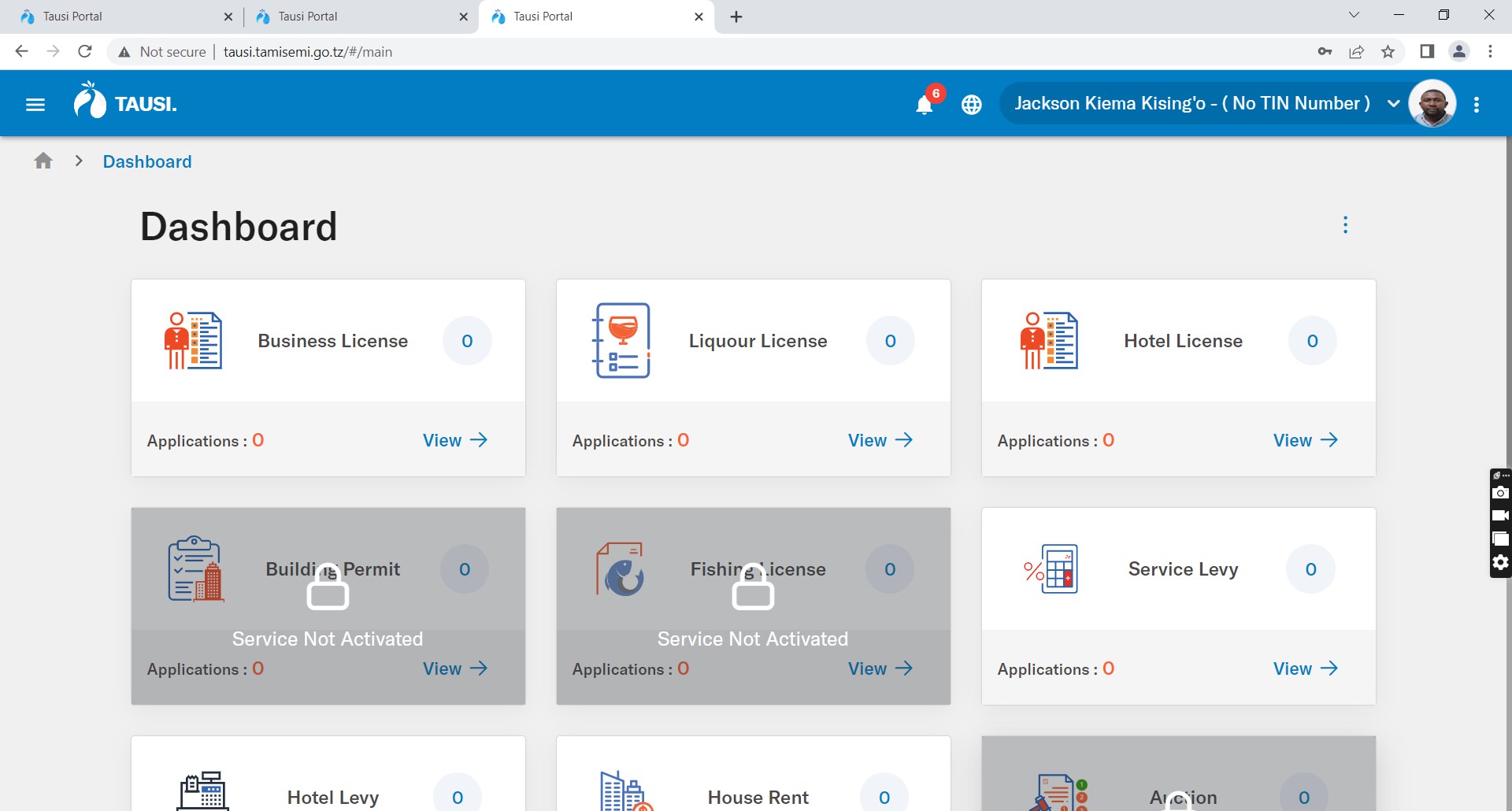 Gusa	alama iliyozungushiwa
za		mistari duara
minne kuweza
kodi
kuona	mpangilio	wa mbalimbali katika mfumo
JINSI YA KUOMBA LESENI YA BIASHARA MTANDAONI…
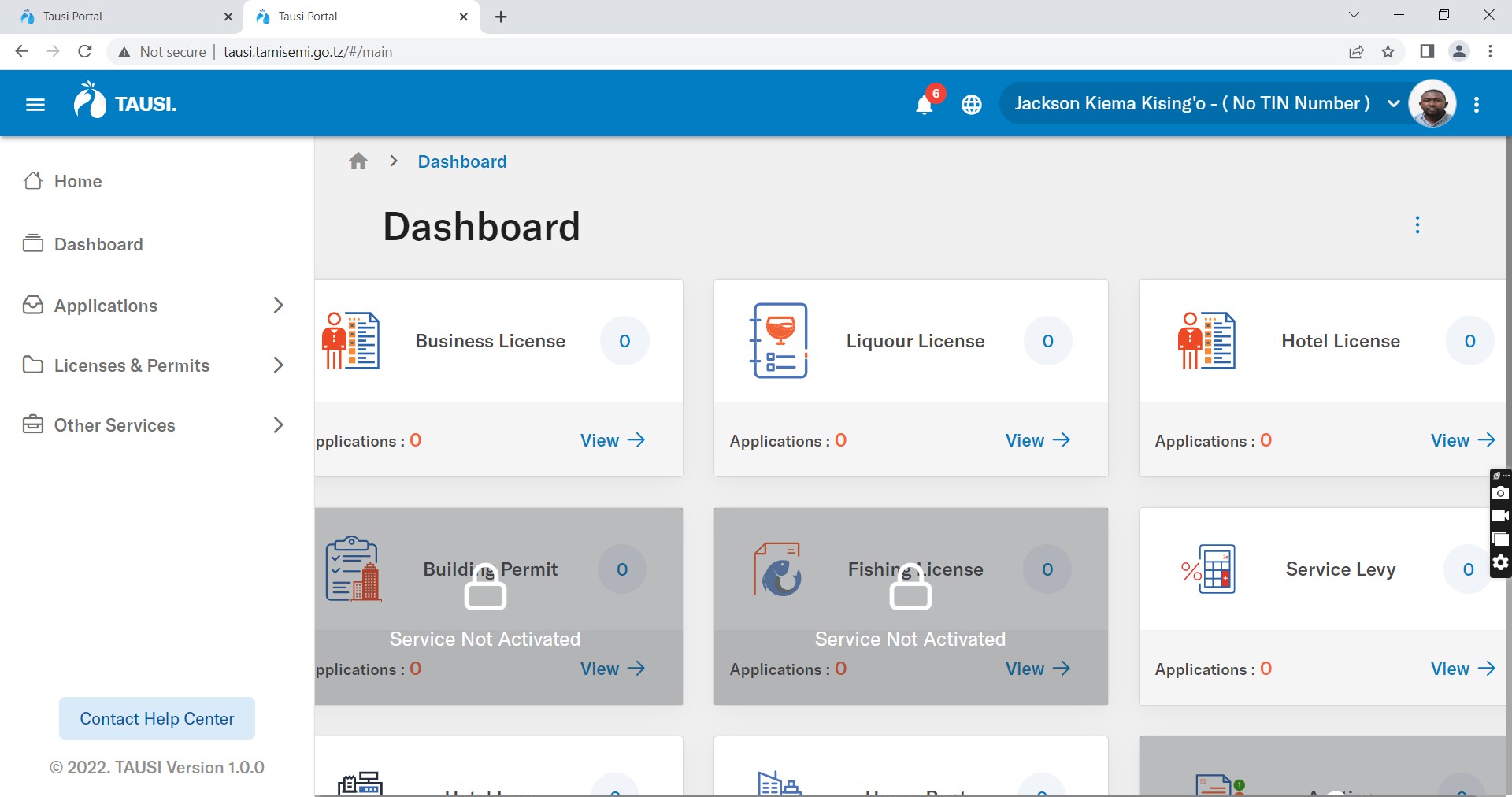 Ili	kuanza	kuomba	leseni,	Bofya kitufe kilichoandikwa Application
JINSI YA KUOMBA LESENI YA BIASHARA MTANDAONI
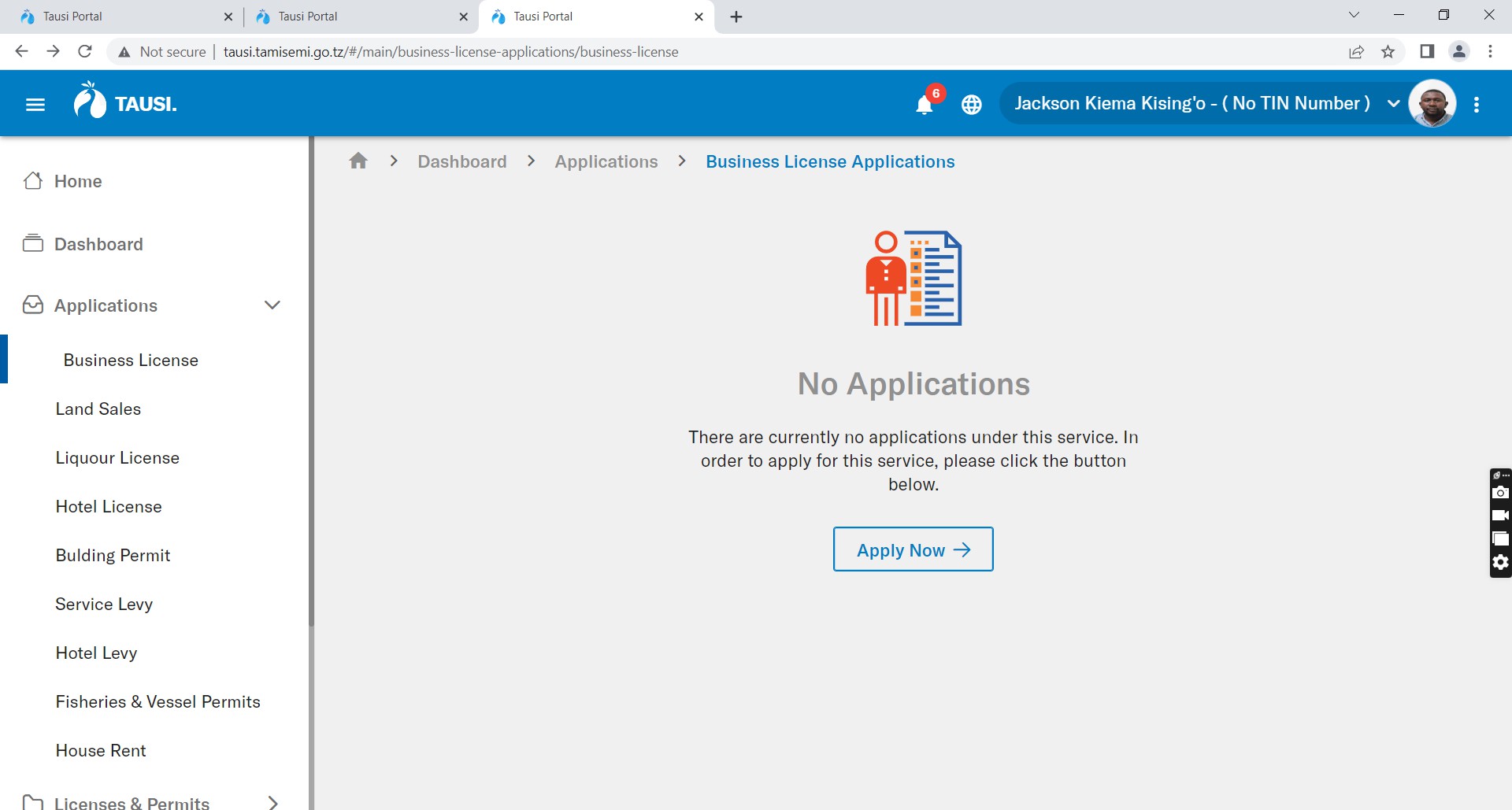 Chagua	Business	license kisha bofya Apply Now
JINSI YA KUOMBA LESENI YA BIASHARA MTANDAONI…
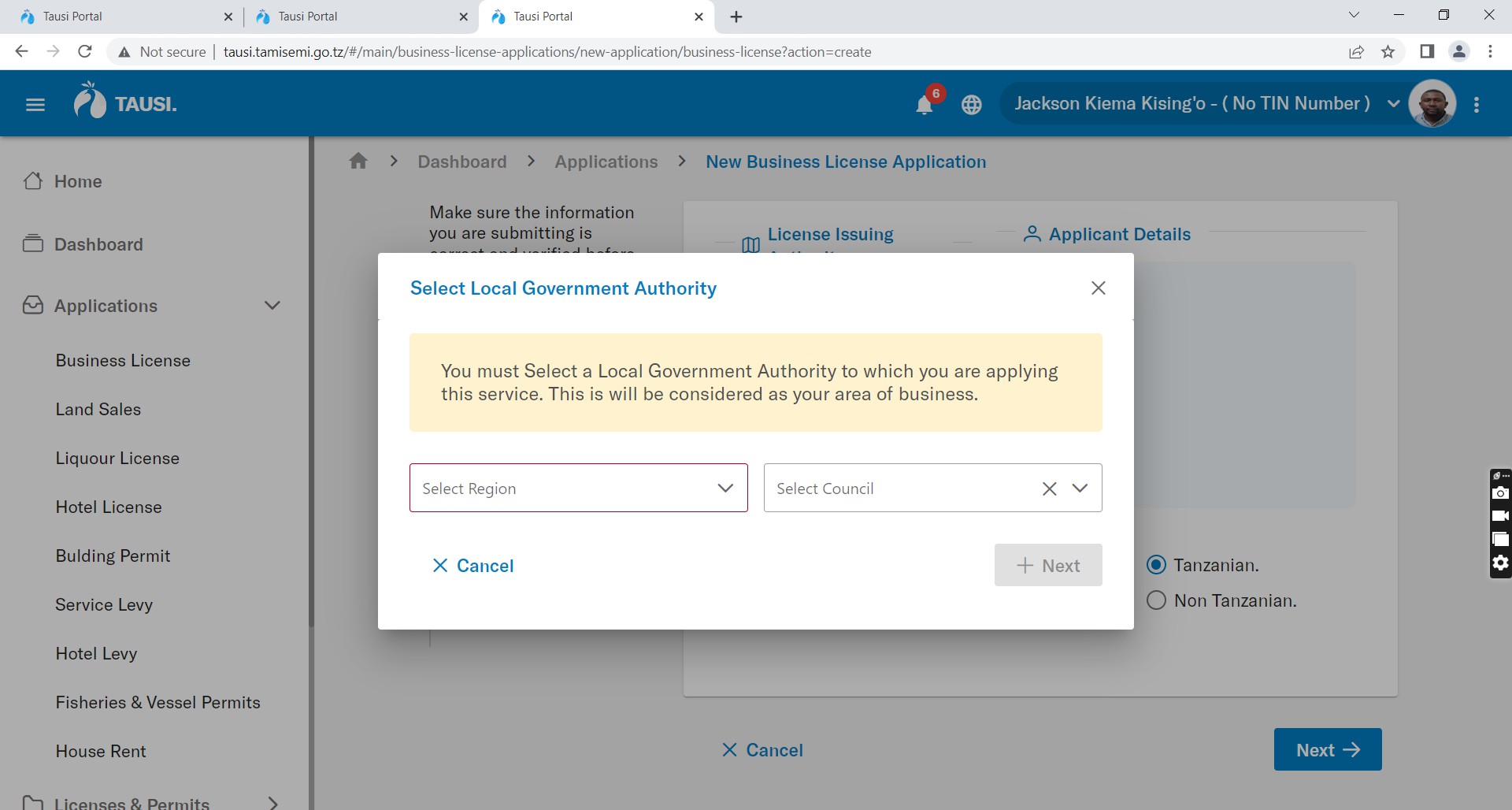 Fuata malekezo ya kuchagua Mkoa    na    Halmashauri ambayo   unaombea   leseni yako kisha bonyeza NEXT
JINSI YA KUOMBA LESENI YA BIASHARA MTANDAONI…
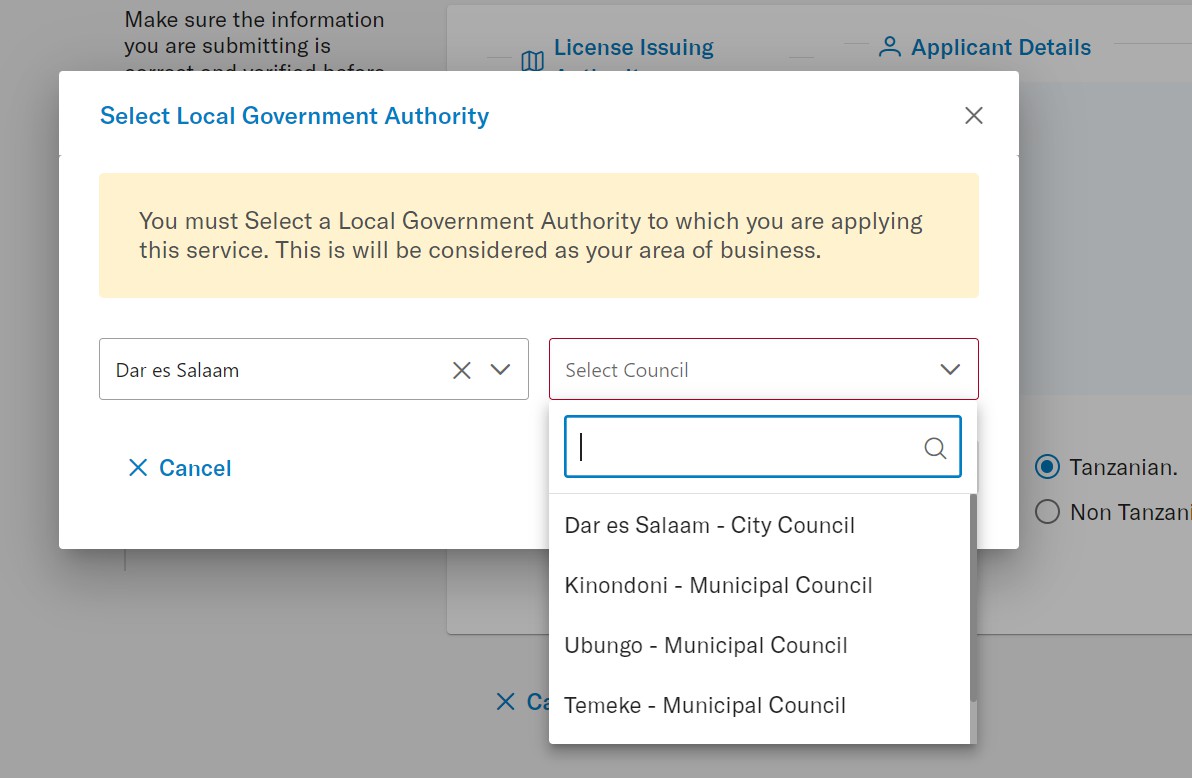 Fuata malekezo ya kuchagua Mkoa    na    Halmashauri ambayo   unaombea   leseni yako kisha bonyeza NEXT
JINSI YA KUOMBA LESENI YA BIASHARA MTANDAONI…
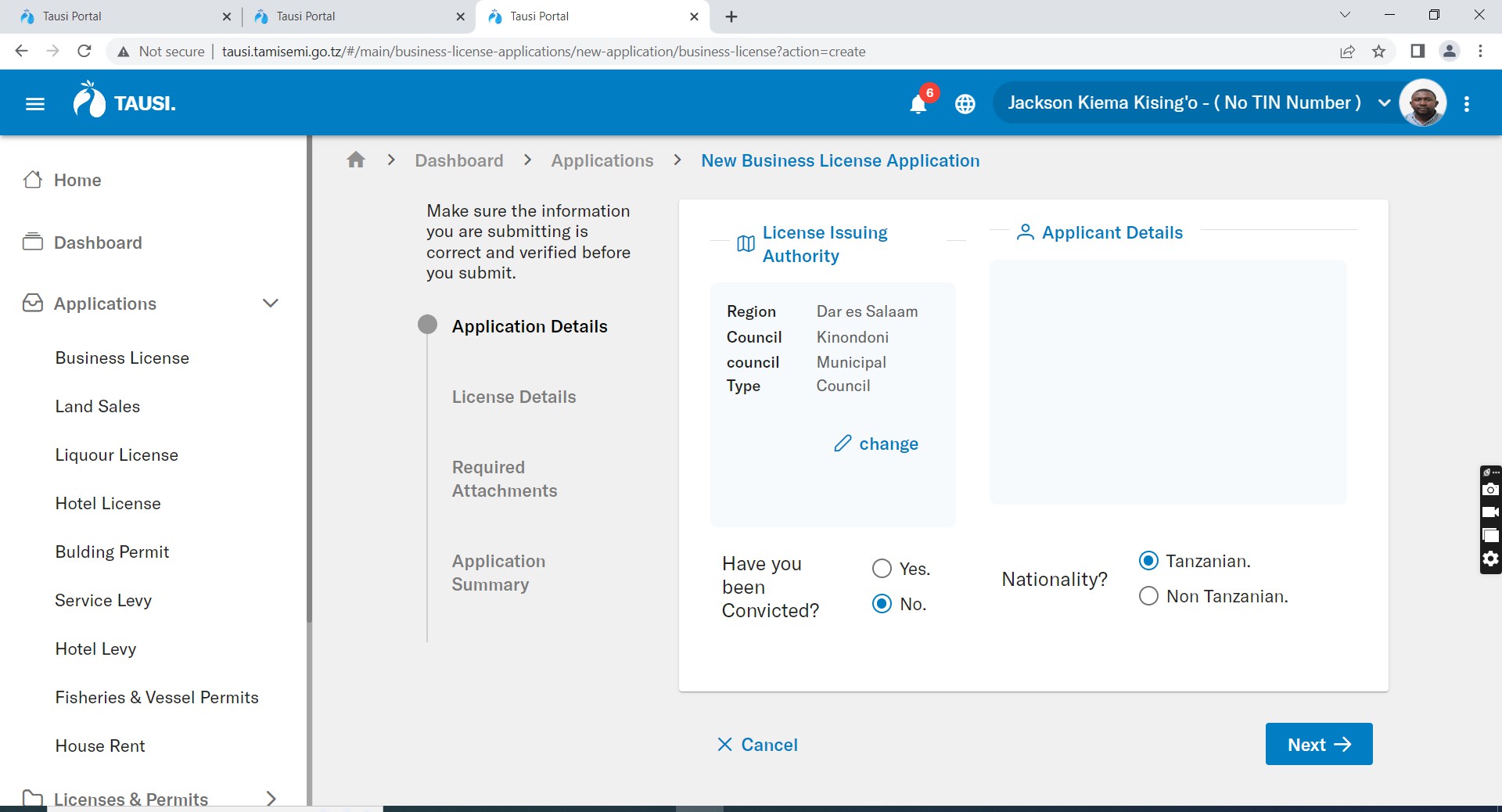 Chagua	majibu	ya kuhusu		ikiwa
maswali umewahi na  uraia,
kushtakiwa	pamoja kisha
Bofya Next->
JINSI YA KUOMBA LESENI YA BIASHARA MTANDAONI…
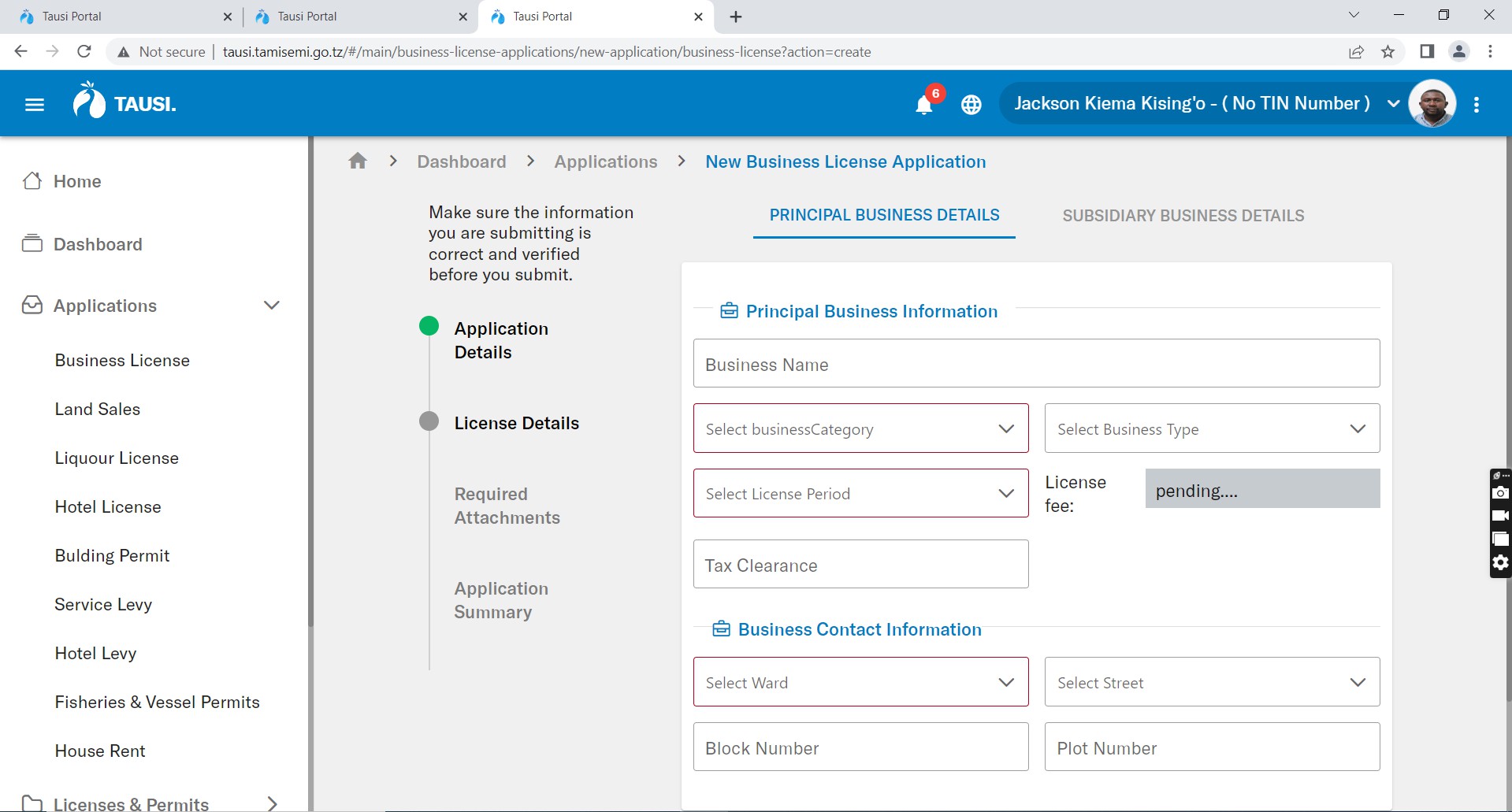 Kwa ufasaha jaza jina la biashara endapo ni kampuni au jina la biashara lililosajiliwa rasmi. Kama hamna rudia majina yako kama yanavyoonekana katika TIN
Chagua kundi kuu la biashara
Chagua aina ya biashara
Chagua muda wa leseni unayoomba
(mfano mwaka, miaka 2, miaka 3)
Andika namba ya TAX CLEARANCE
Chagua Kata ambapo biashara yako itakuwepo
Chagua Mtaa
Andika Block number
Andika Plot number
Kisha, bonyeza Next->
JINSI YA KUOMBA LESENI YA BIASHARA MTANDAONI…
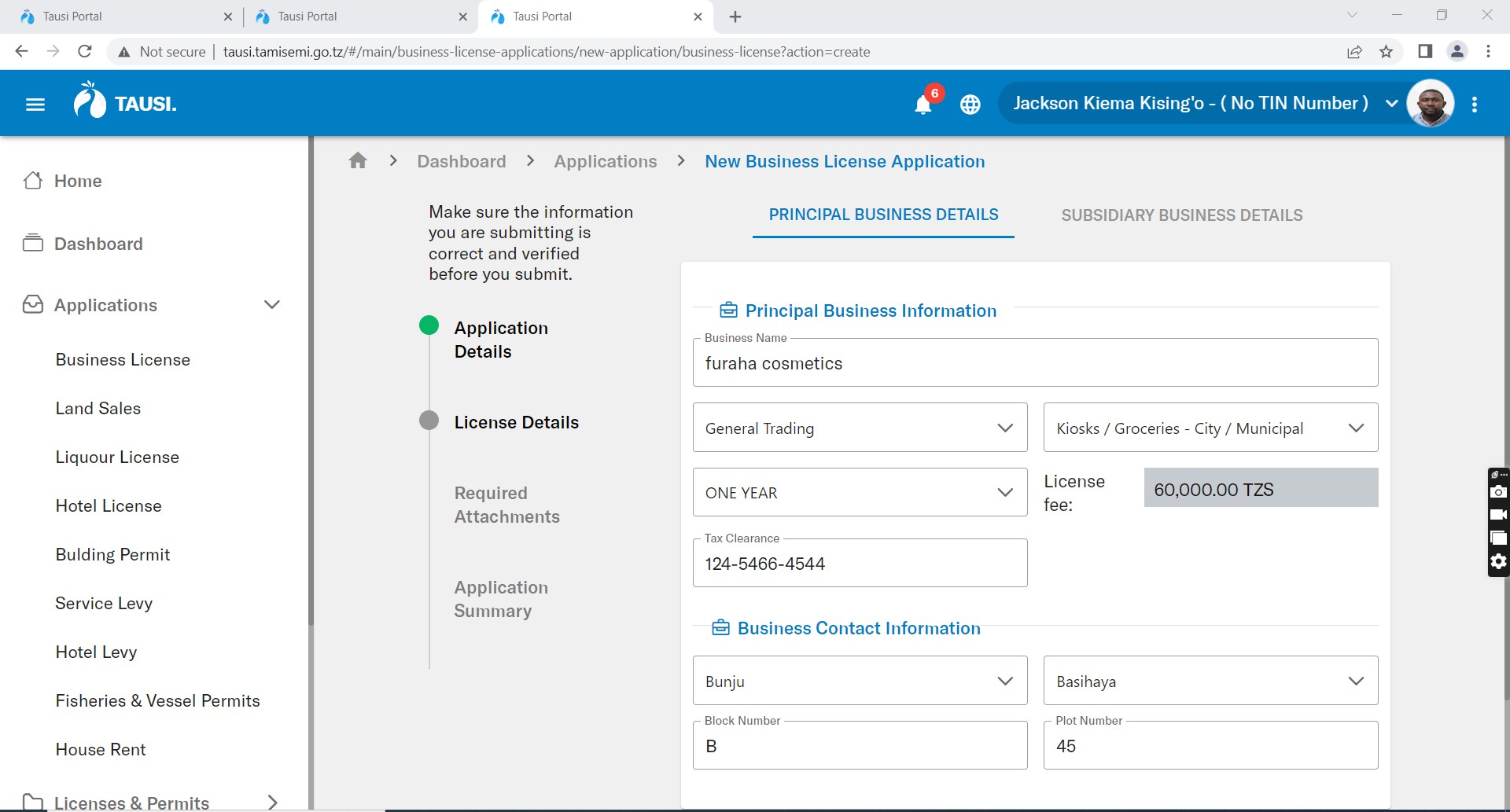 Mfano wa muonekano wa taarifa za biashara zilizojazwa
JINSI YA KUOMBA LESENI YA BIASHARA MTANDAONI…
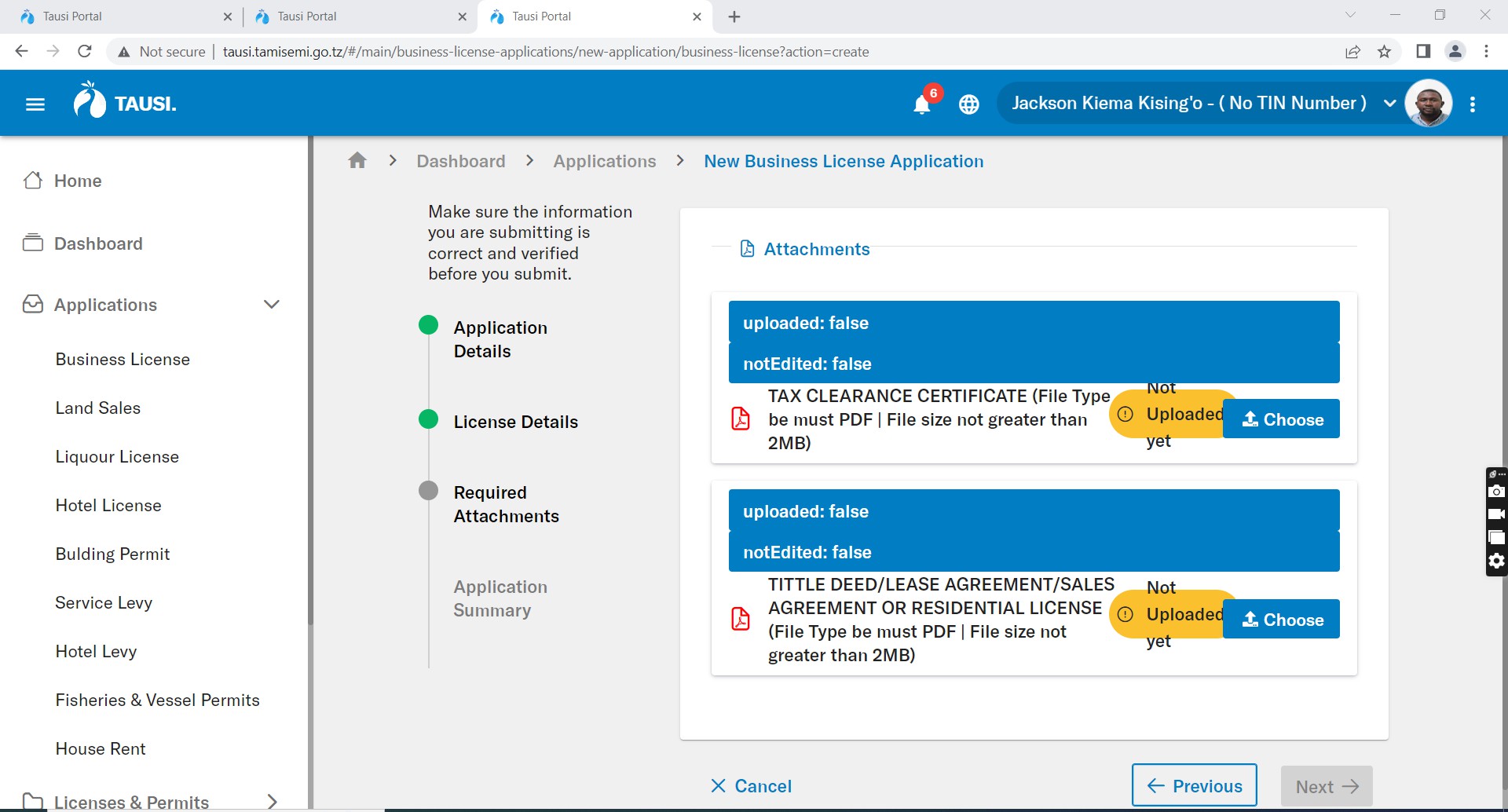 Kwa	kila	aina	ya
mfumo	utakutaka
biashara
kupakia
viambatanisho	mbalimbali,
hakikisha	unakuwa viambatanisho	hivyo
na katika
mfumo wa kielektoniki lazima viwe katika fomati ya PDF ili uweze    kuvipakia    kwenye mfumo
NB: Ukubwa wa viambatanisho usizidi 2 MB.
JINSI YA KUOMBA LESENI YA BIASHARA MTANDAONI…
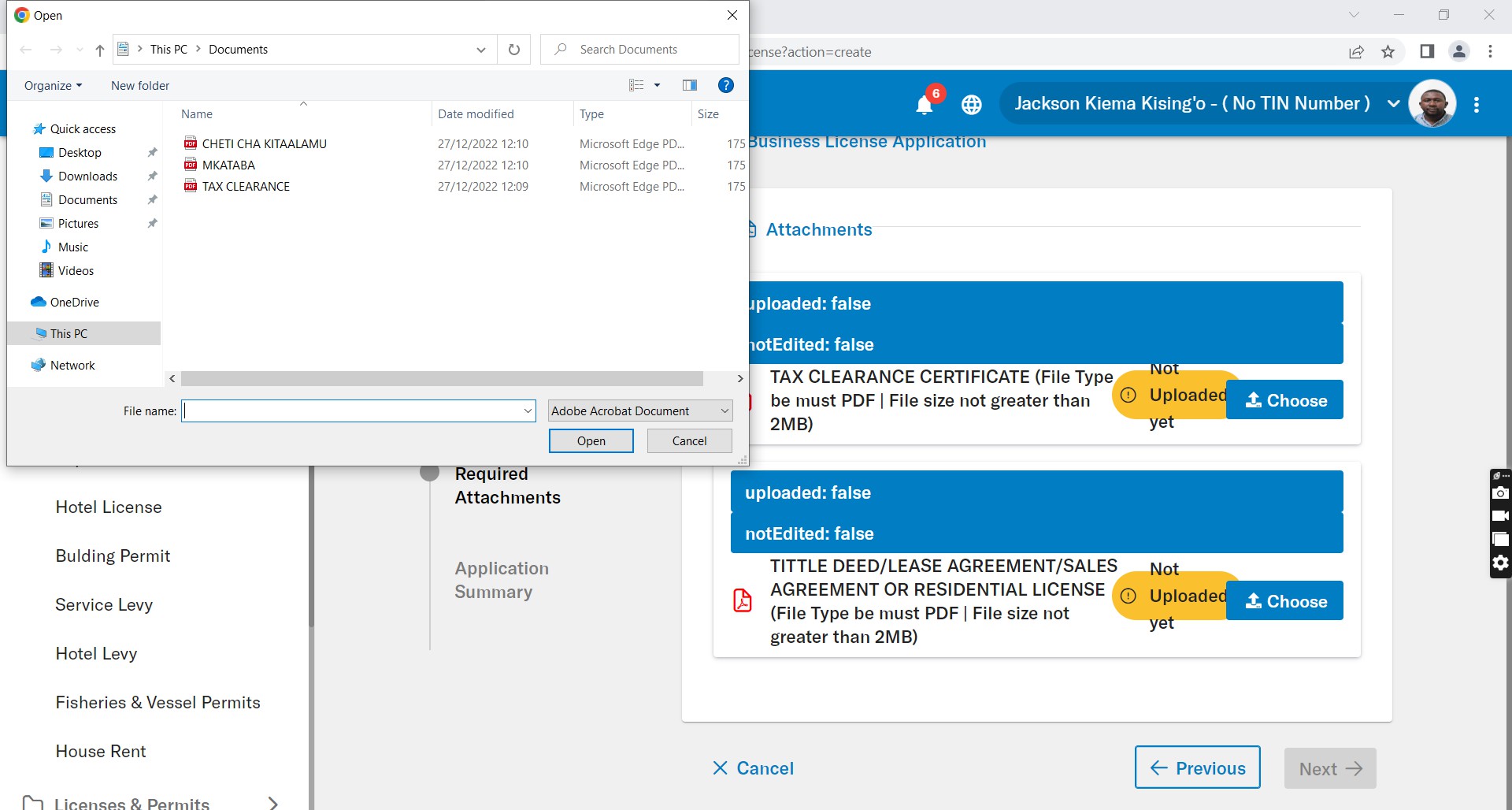 Baada ya kujaza taarifa za biashara na eneo unaloenda kufanyia biashara yako
Pakia   nyaraka   mbalimbali   kadri 	zinavyohitajika  katika  mfumo  kwa 	kubofya neno Choose.
Ukisha bofya tafuta eneo katika kifaa chako    ambapo    viambatanisho umeviweka kisha pakia nyaraka moja baada ya nyingine.
NB: Hakikisha nyaraka zako zinakuwa
katika fomati ya PDF
JINSI YA KUOMBA LESENI YA BIASHARA MTANDAONI…
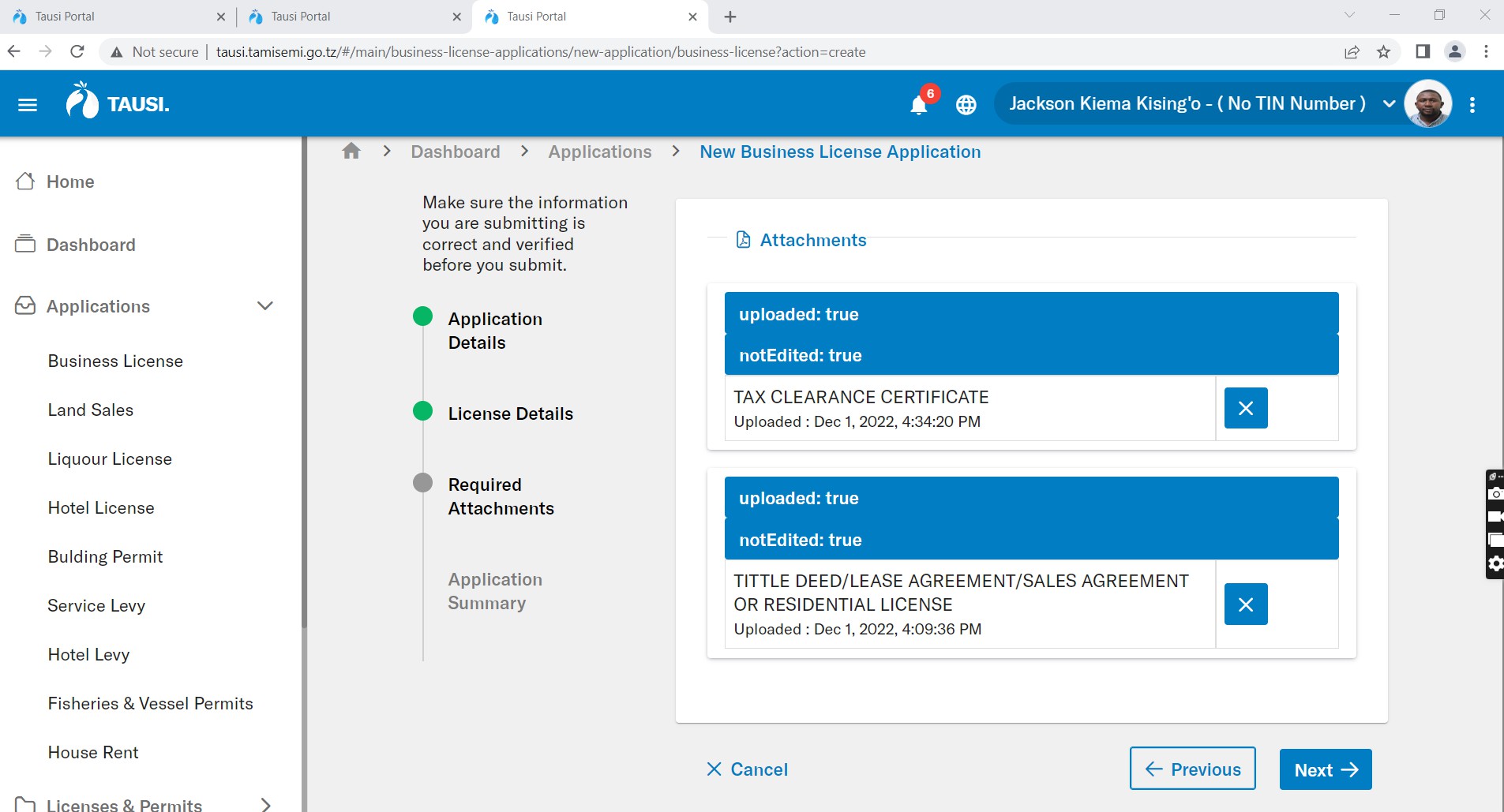 Baada ya kupakia viambatanisho hivyo:
Mfumo utakuonyesha muda na 	tarehe ambapo viambatanisho 	vimepakiwa
Mfumo	utakupa
kuondoa
nafasi	ya
kama
kiambatanisho
umekosea kwa ku Delete
Kama	taarifa	zote	zipo	sahihi bofya Next->
JINSI YA KUOMBA LESENI YA BIASHARA MTANDAONI…
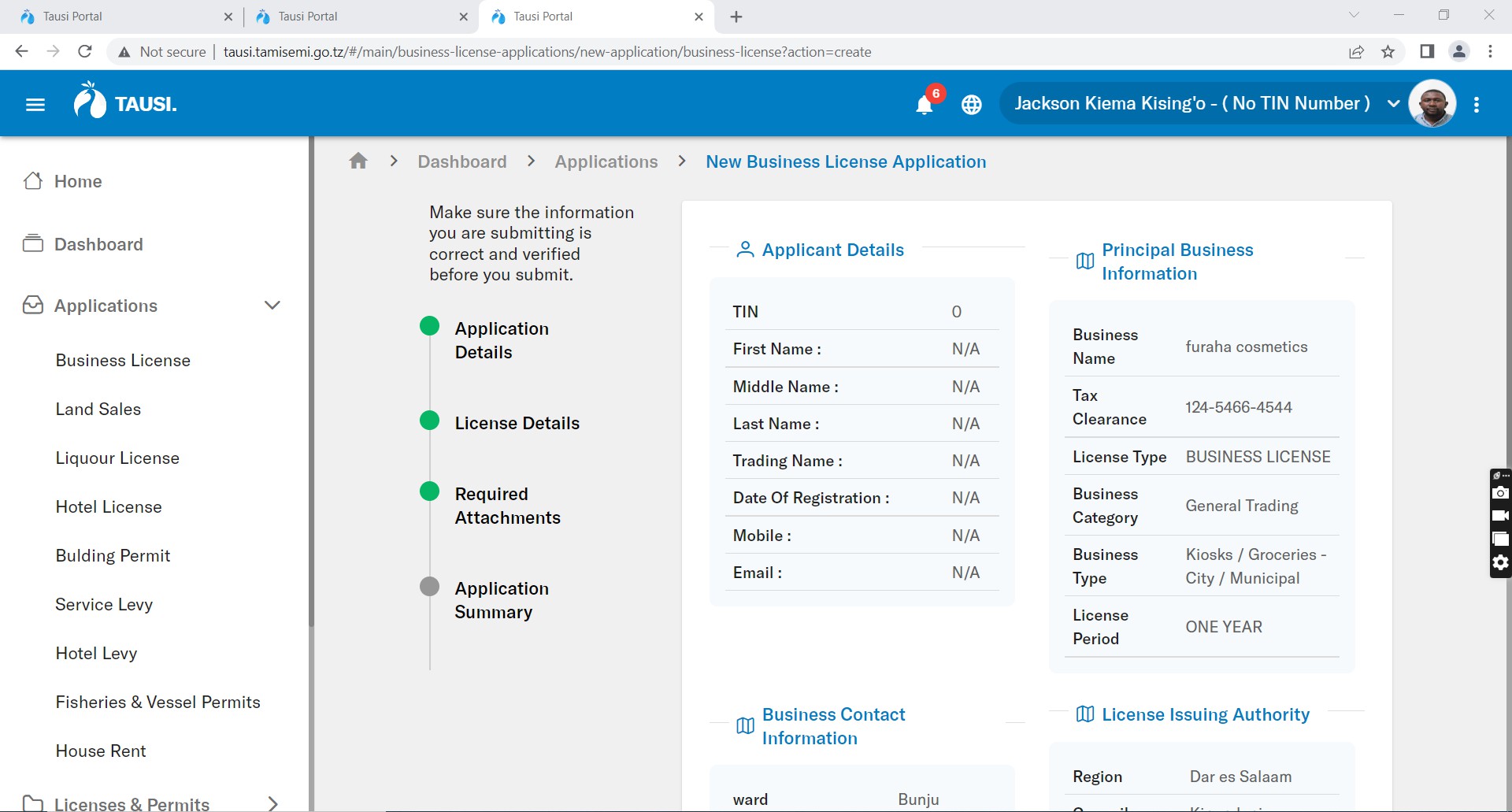 Hakiki	taaarifa	zako	zote katika vipengele vifuatavyo:−
Application Details
Principal Business Information
Business Contact
License Issuing Authority
Kama taarifa zote zipo sahihi bofya kitufe cha SAVE ili kuweza kutuma taarifa zako Halmashauri kwa hatua zinazofuata.
JINSI YA KUOMBA LESENI YA BIASHARA MTANDAONI…
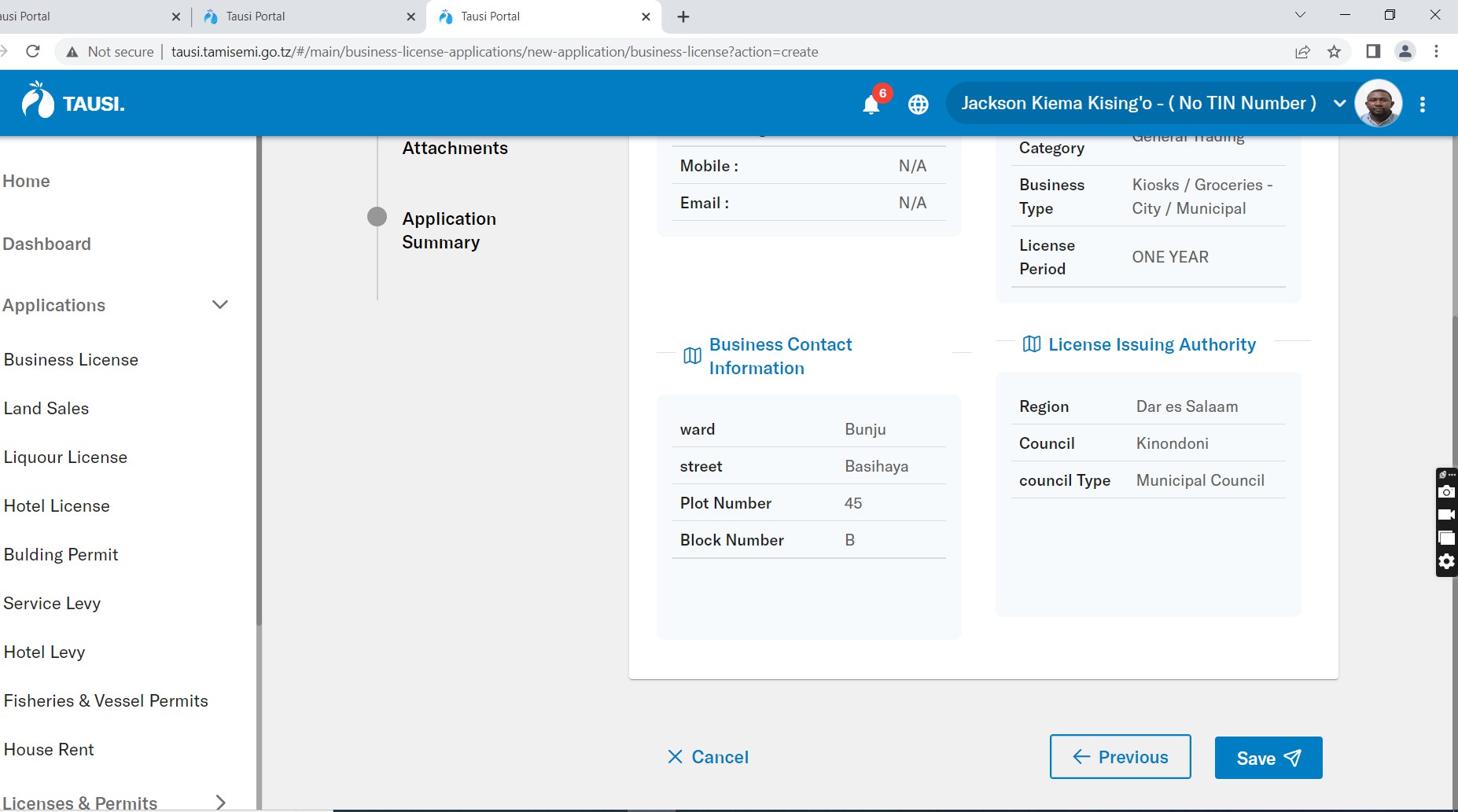 Hakiki	taaarifa	zako	zote katika vipengele vifauatavyo:−
Application Details
Principal
Information
Business Contact
License Issuing Authority
Business
Kama 	sahihi 	SAVE
taarifa
taarifa	zote	zipo
bofya	kitufe	cha
ili	kuweza	kutuma
zako	Halmashauri
kwa hatua zinazofuata.
JINSI YA KUOMBA LESENI YA BIASHARA MTANDAONI…
Baada ya kuwasilisha maombi yako Maafisa watayaona maombi yako na kufanya mambo yafuatayo:
Ukaguzi wa nyaraka kama zipo sahihi
Kuangalia usahihi katika ujazwaji wa fomu yako
Baada	ya	kila	kitu	kukamilika	na	kukubaliwa,
mfumo
utakupa
kumbukumbu	ya	malipo	“Control	number”	na utachapisha “Print” leseni yako katika mfumo.
utalipia	kisha
JINSI YA KUPAKUA LESENI YA BIASHARA
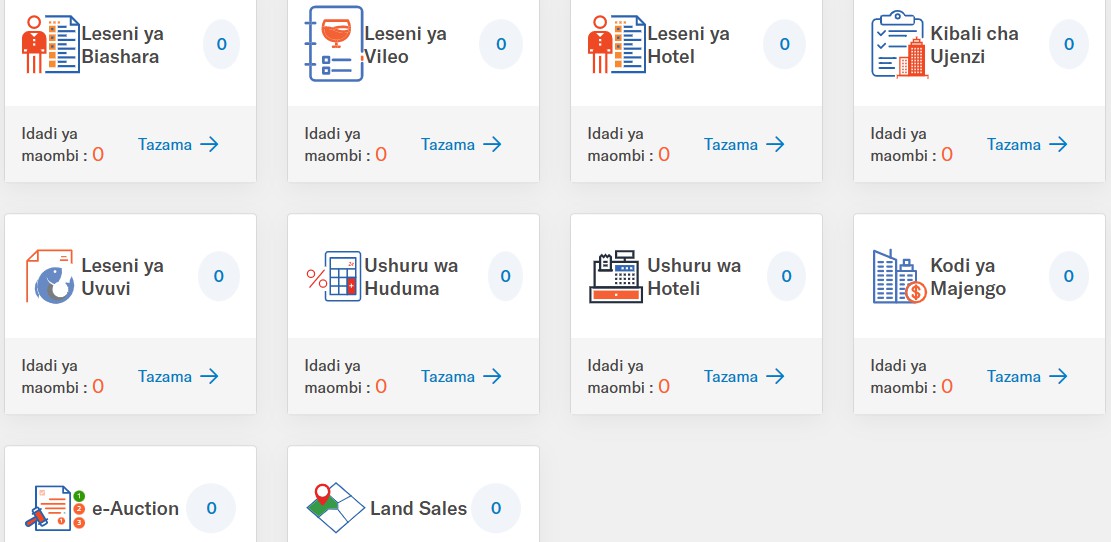 Bonyeza neno Leseni ya
Biashara kupakua leseni yako
ili	uweze
“Download”
JINSI YA KUPAKUA LESENI YA BIASHARA…
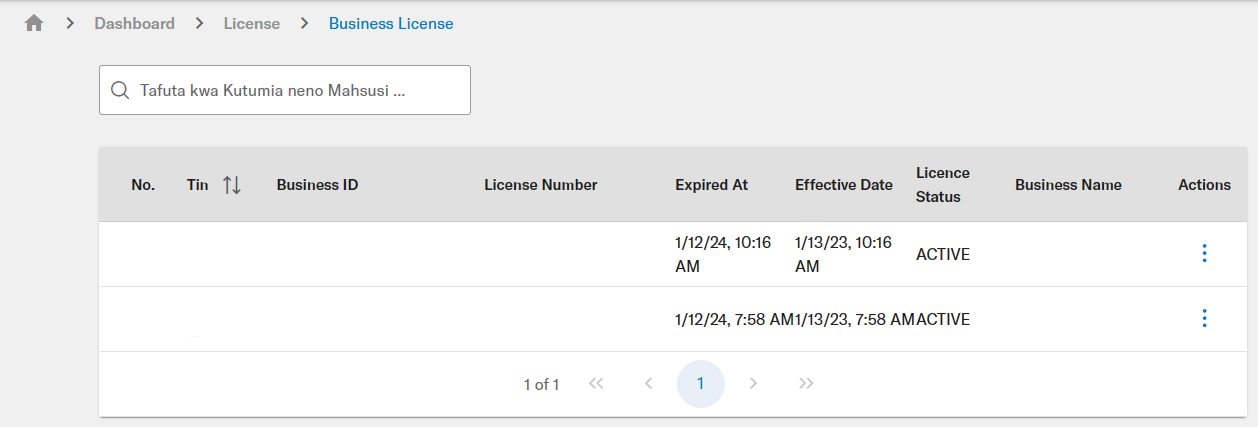 Bonyeza	nukta	tatu
chini  ya bonyeza kupakua
neno neno
Actions,
kisha
Print
License
leseni yako
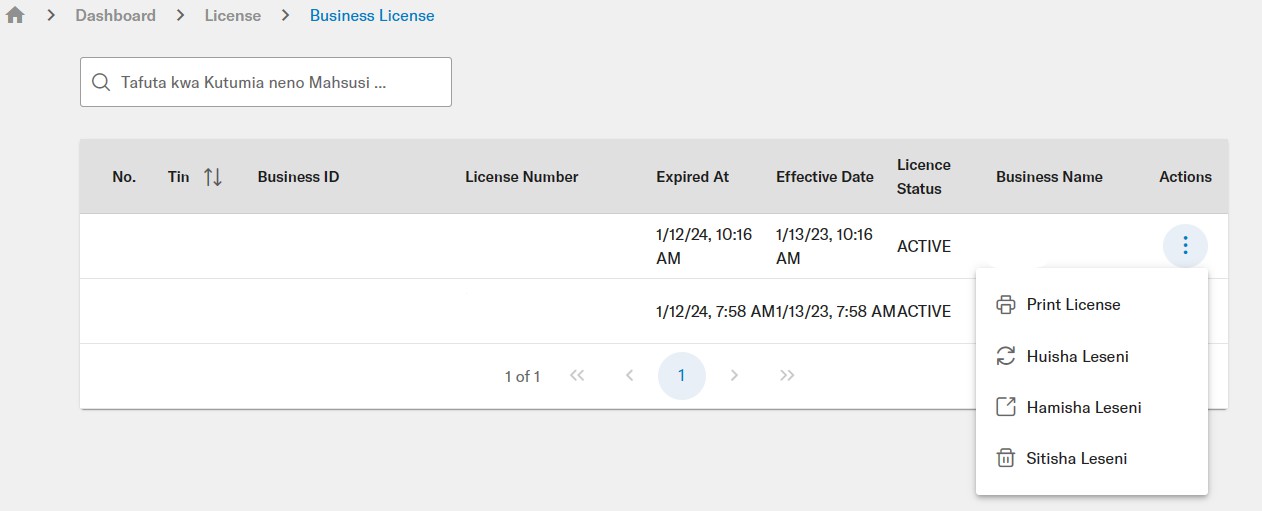 JINSI YA KUPAKUA LESENI YA BIASHARA…
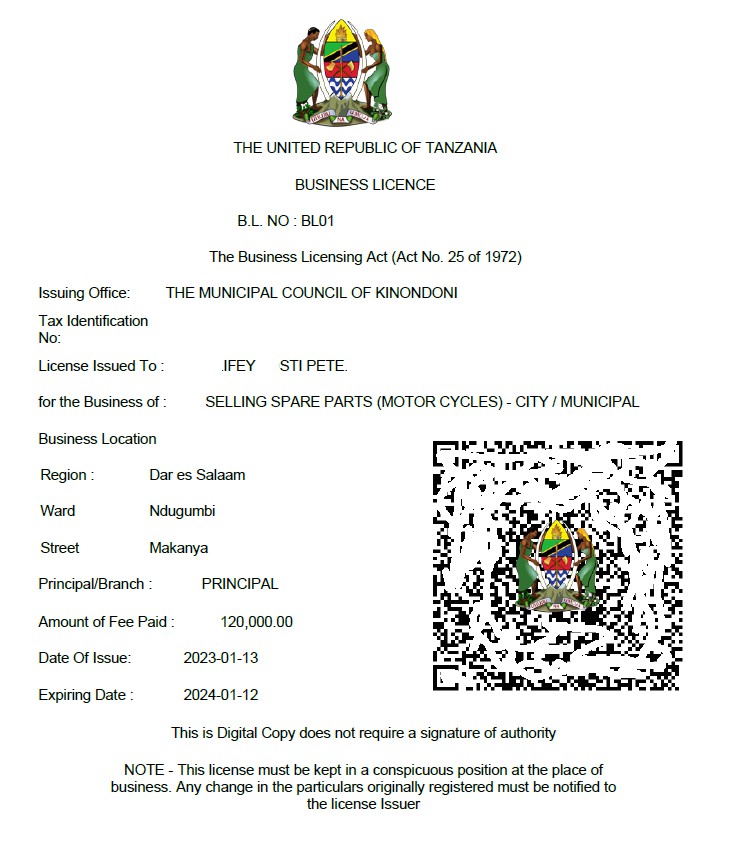 Muonekano	wa	leseni	ya biashara
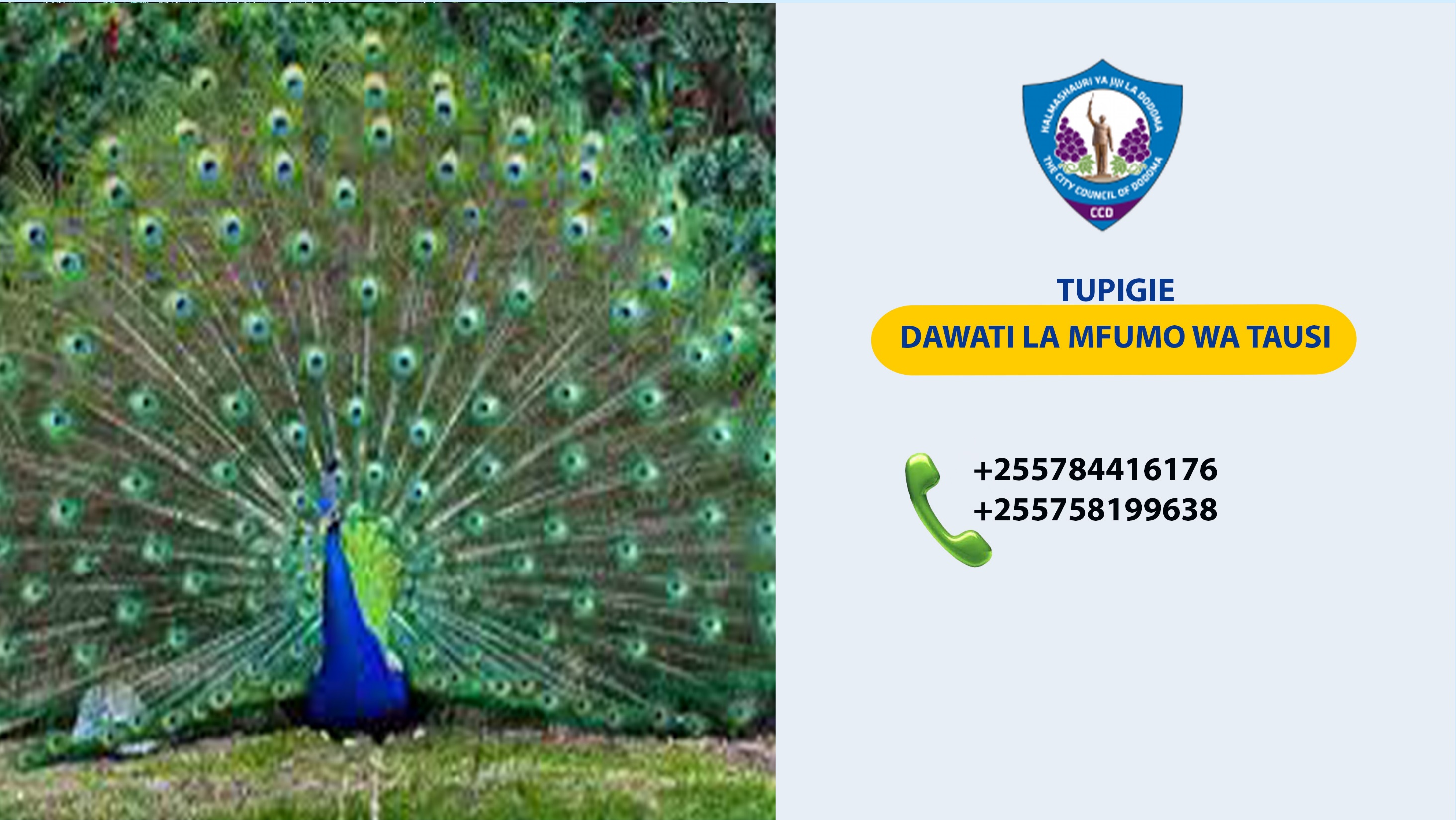 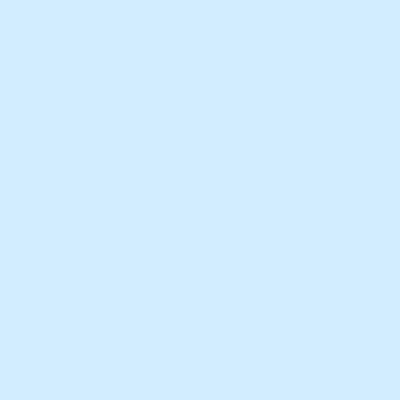 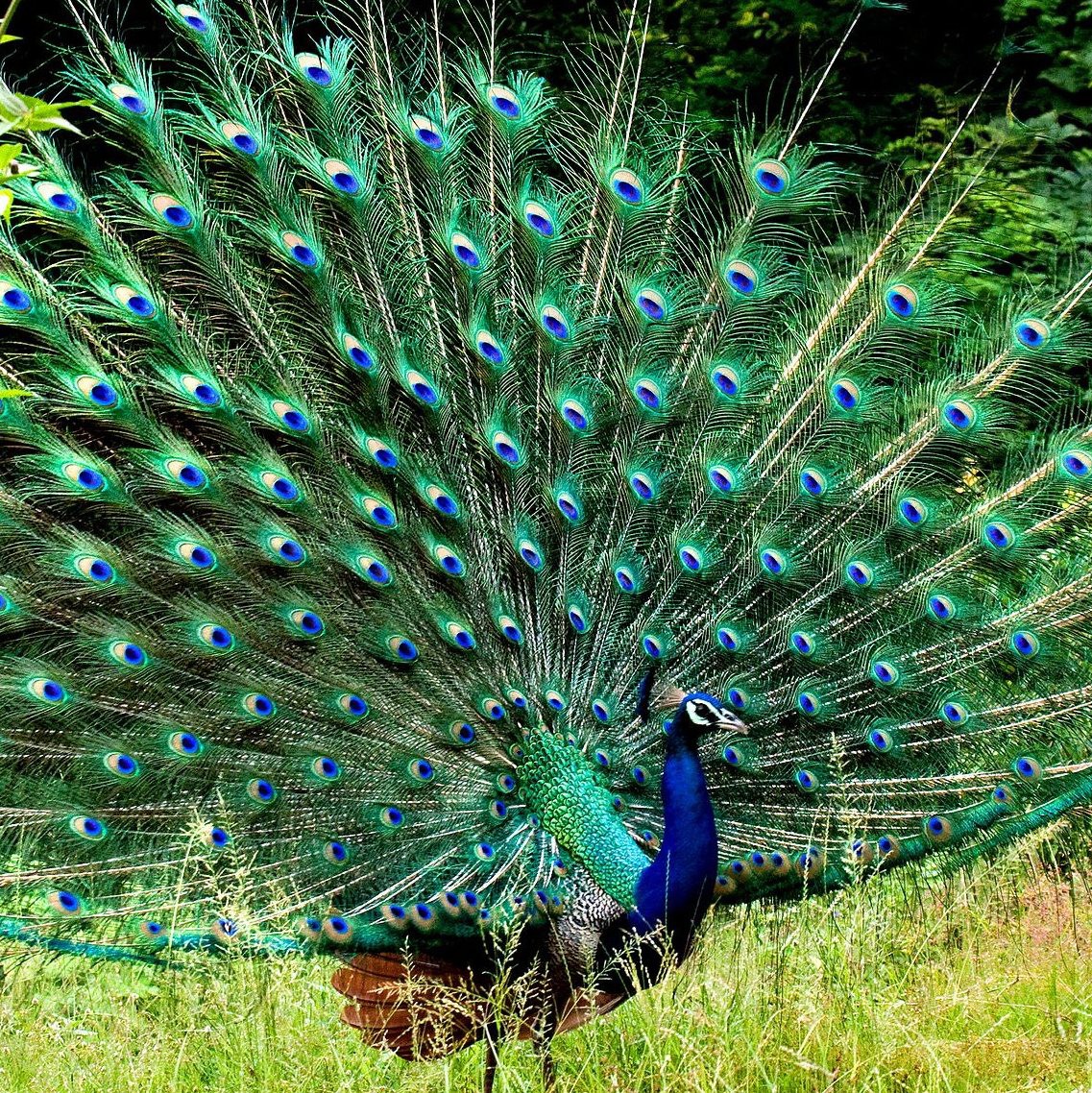 TUPIGIE
DAWATI LA MFUMO TAUSI HALMASHAURI YA MANISPAA YA UBUNGO
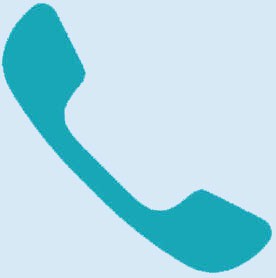 +255 717 774 553
+255 718 412 241